٨
الفصل
النسبة المئوية والاحتمالات
الفصل الثامن: النسبة المئوية والاحتمالات
٨-٤ فضاء العينة
أدوات
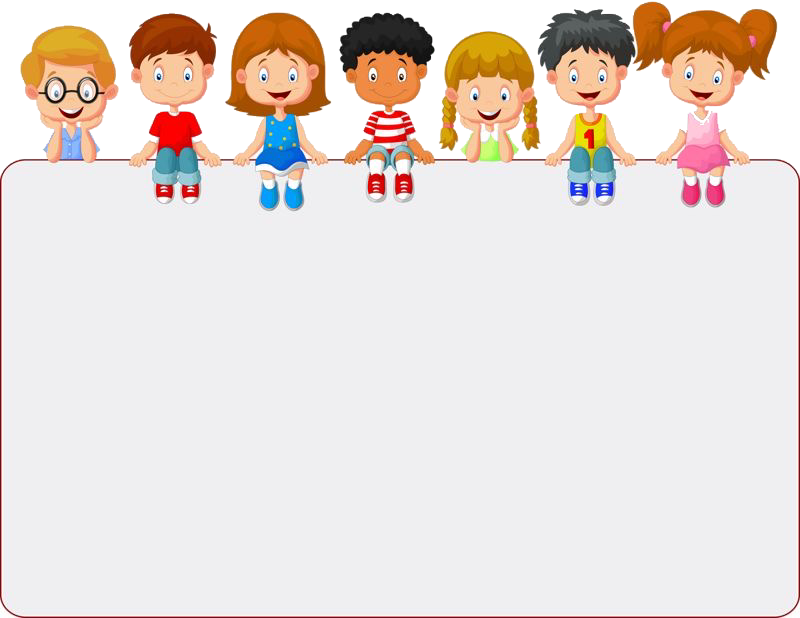 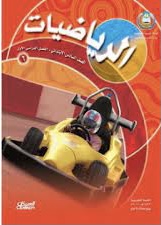 جدول التعلم
نشاط
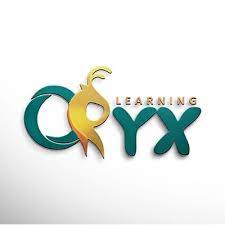 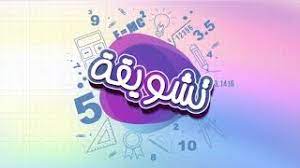 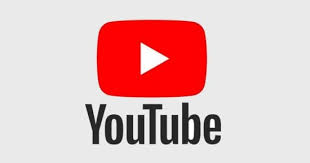 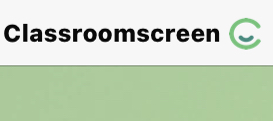 ماذا تعلمت
ماذا أعرف
ماذا أريد أن أعرف
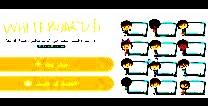 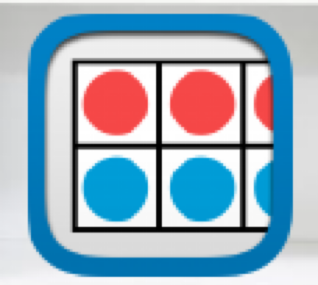 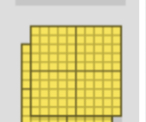 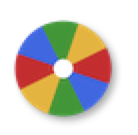 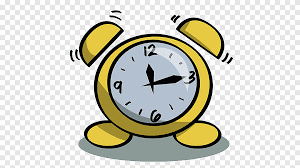 أدوات
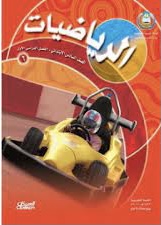 فكرة الدرس
المفردات
نشاط
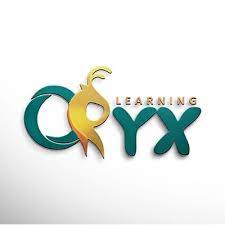 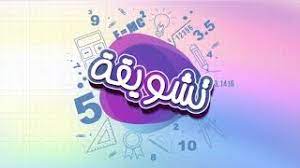 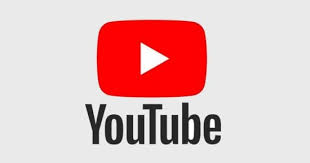 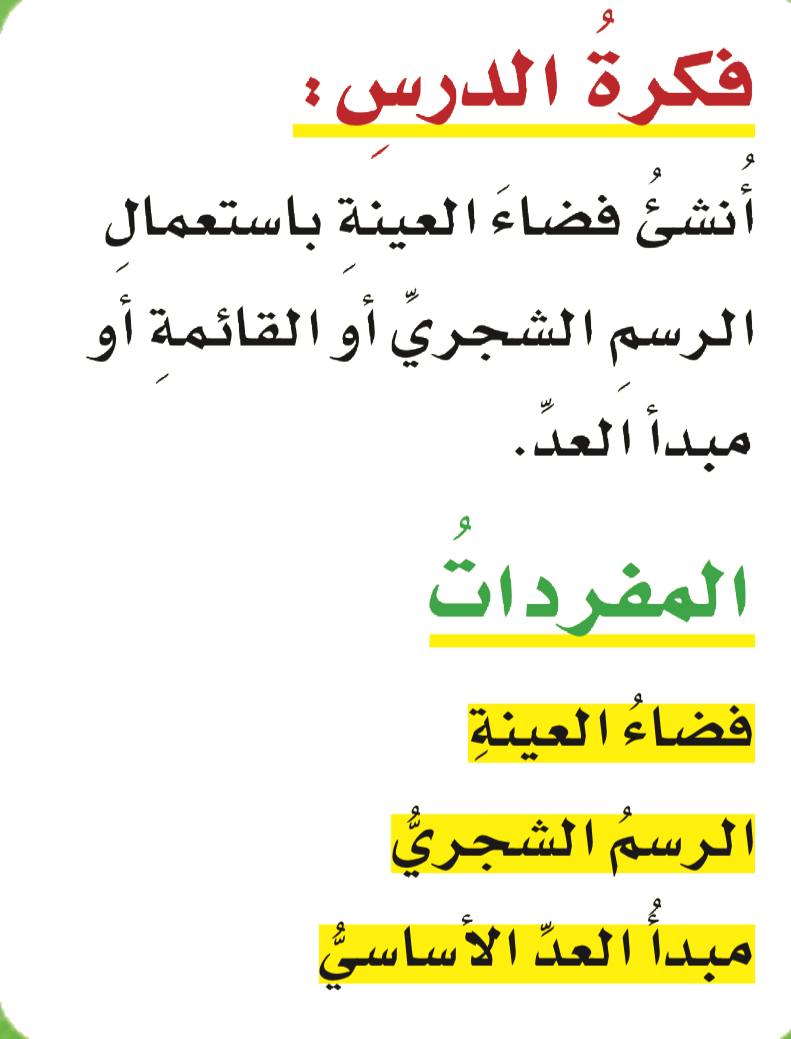 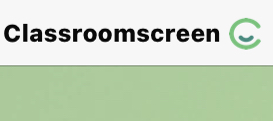 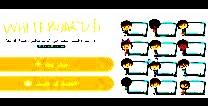 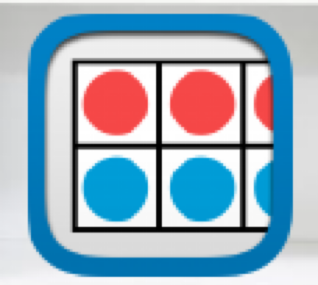 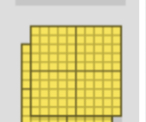 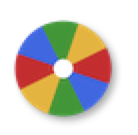 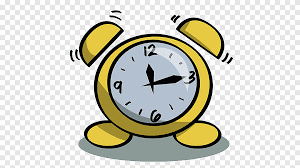 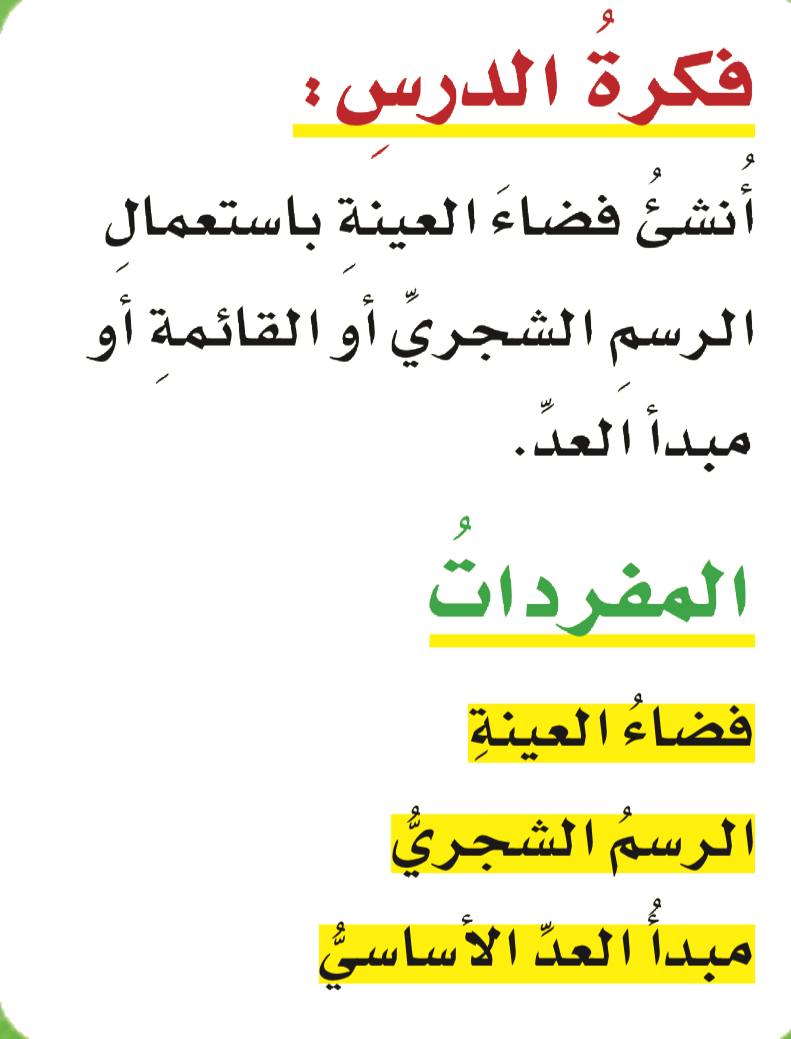 أدوات
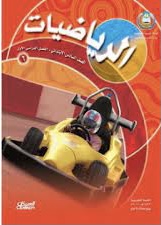 استعد
نشاط
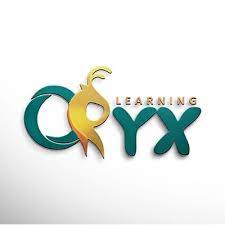 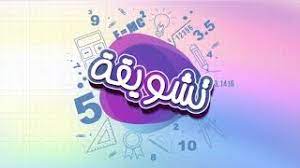 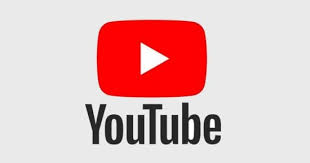 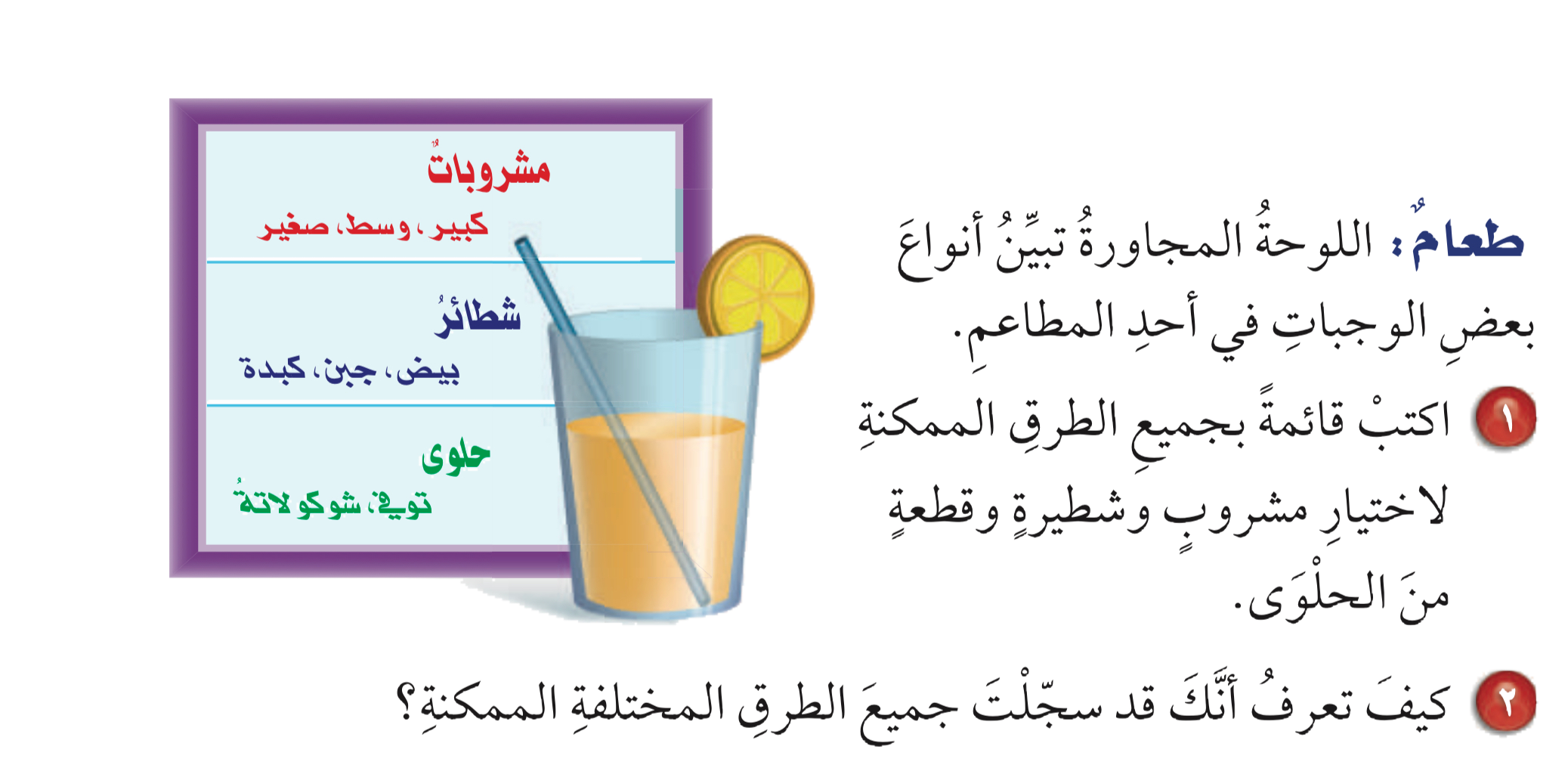 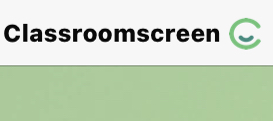 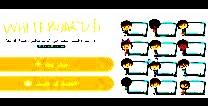 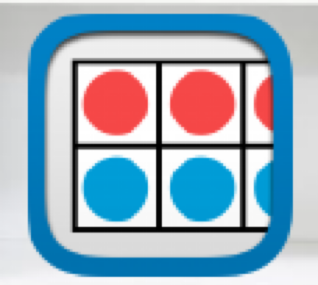 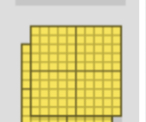 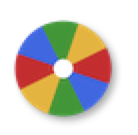 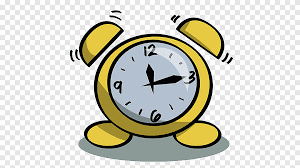 أدوات
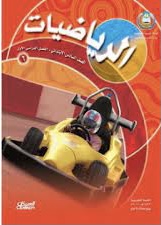 مفردات
نشاط
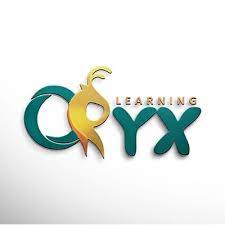 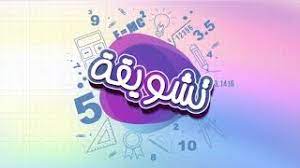 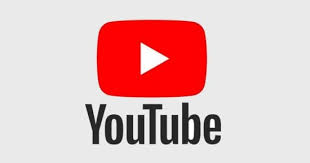 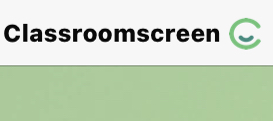 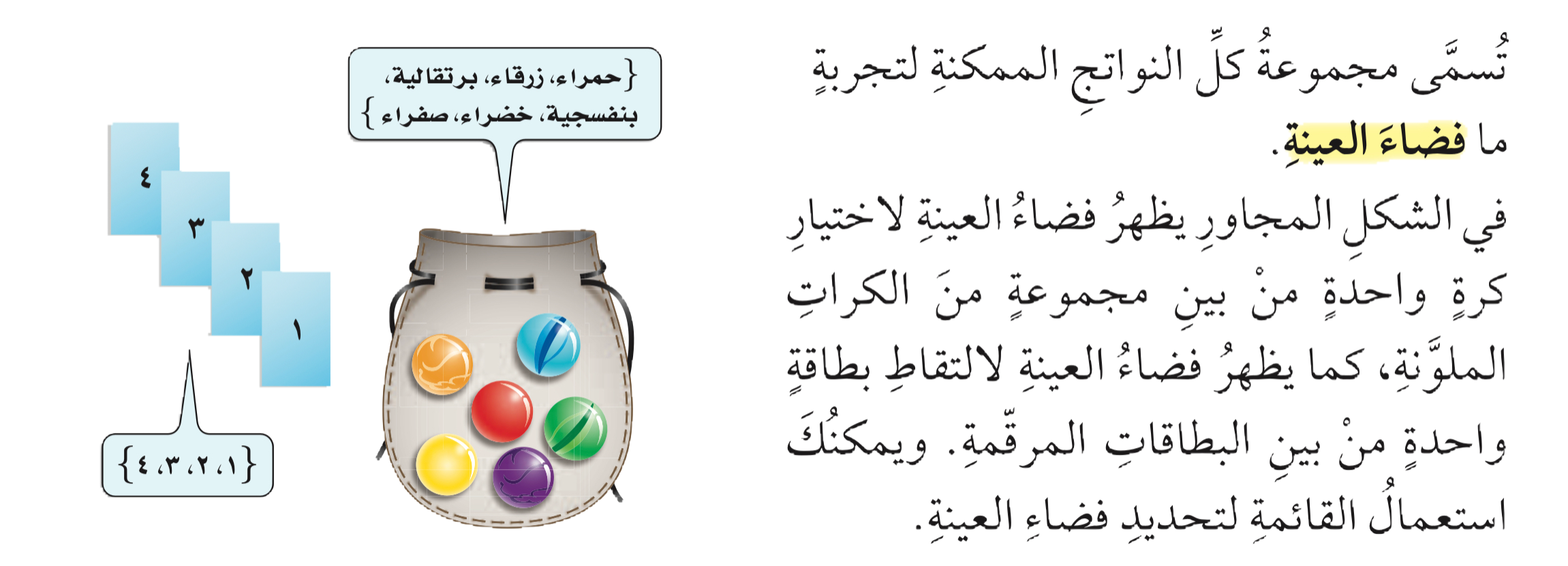 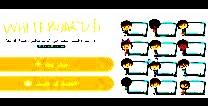 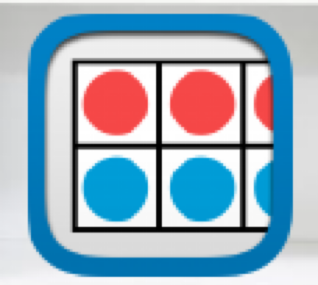 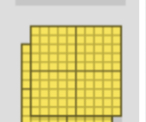 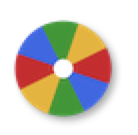 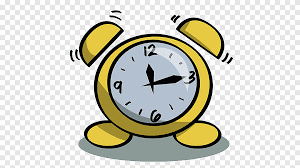 تحقق من فهمك
أدوات
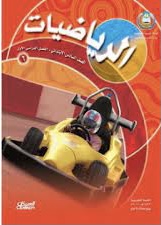 مثال
نشاط
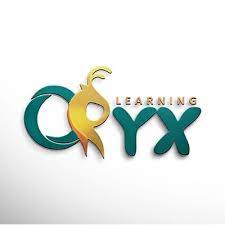 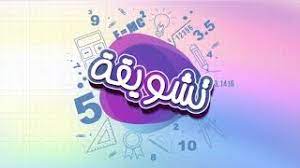 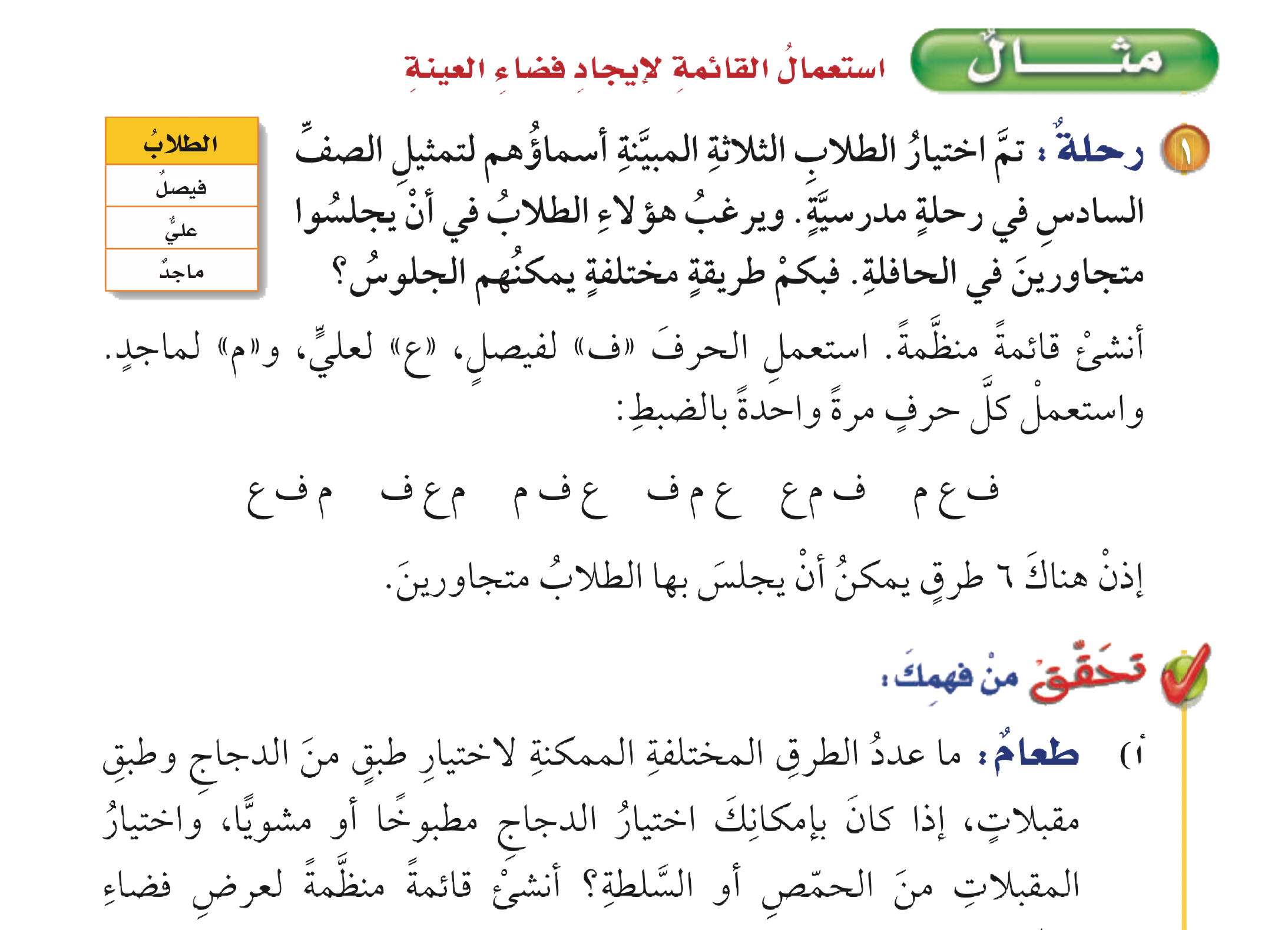 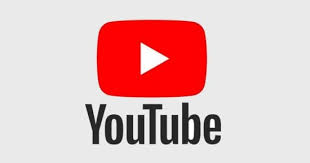 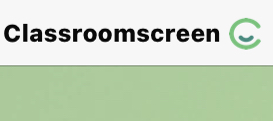 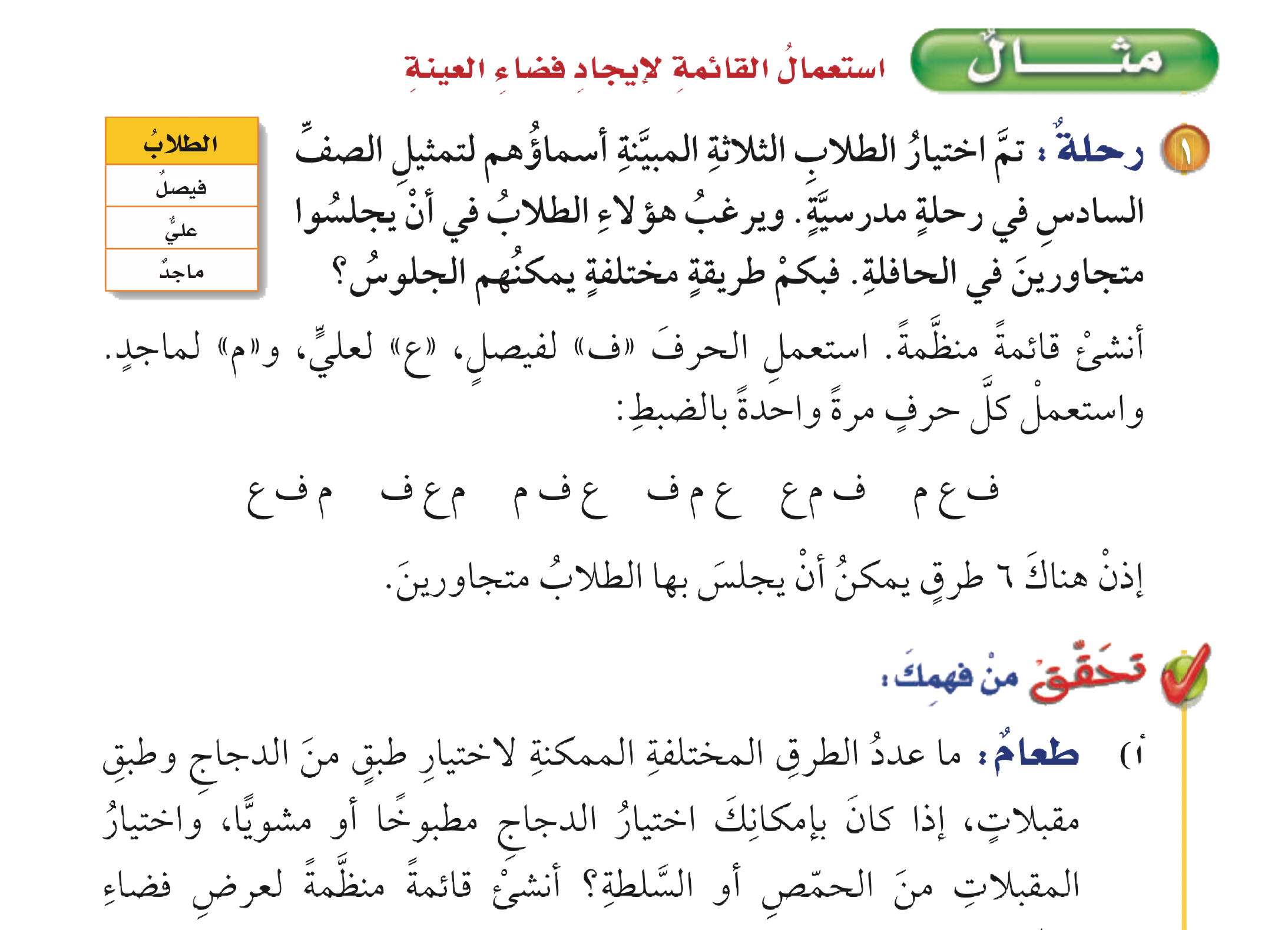 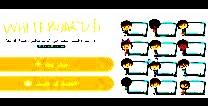 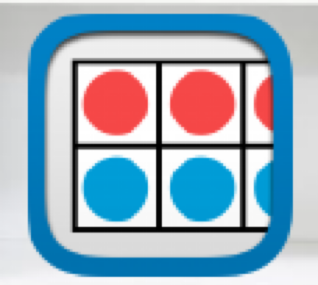 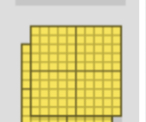 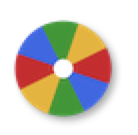 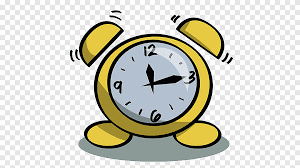 أدوات
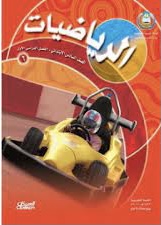 الحل
نشاط
تحقق من فهمك
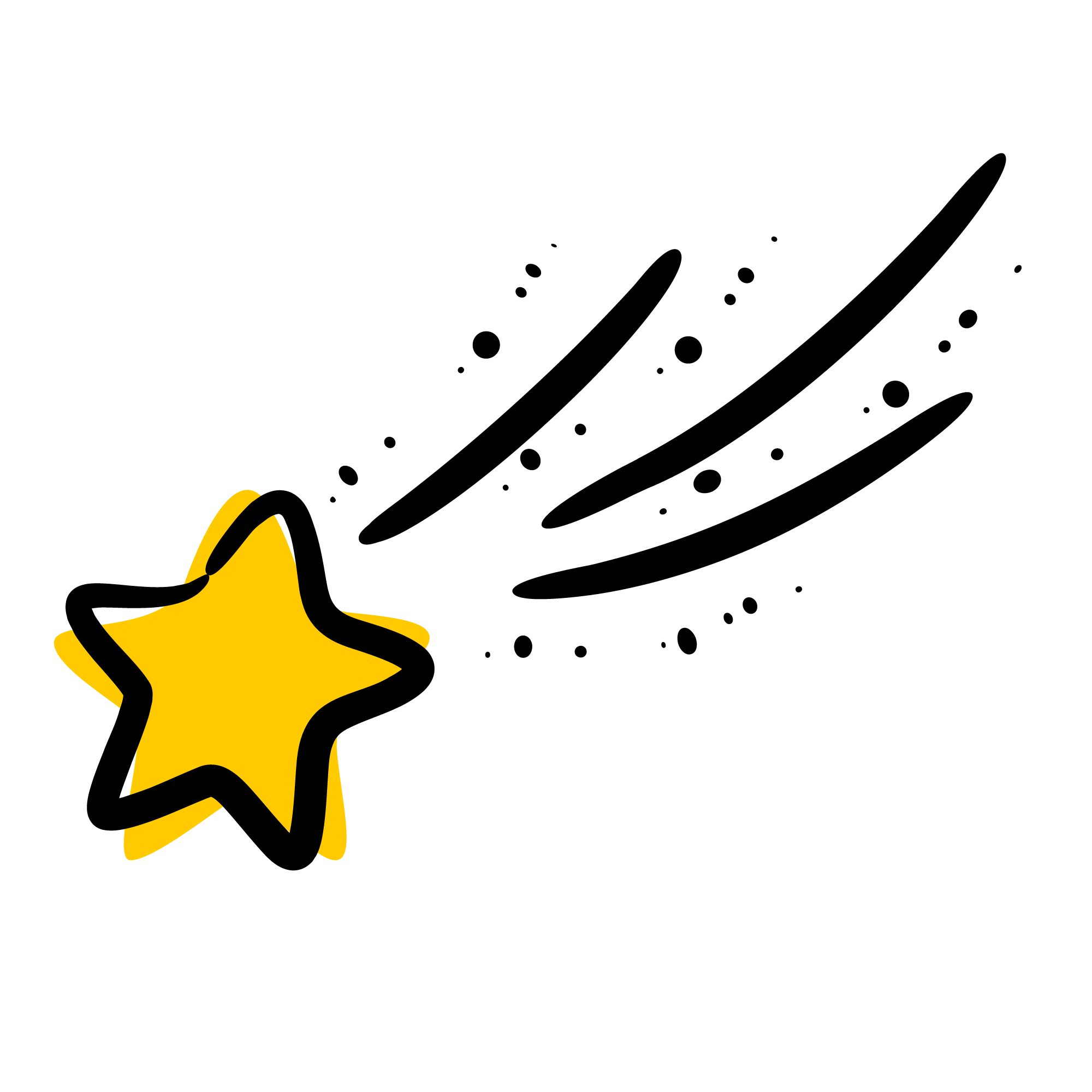 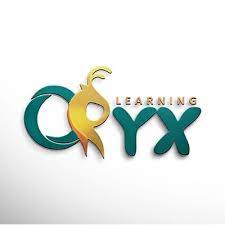 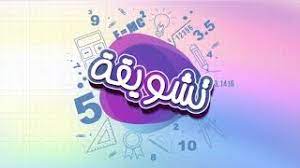 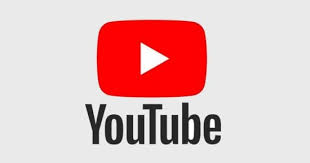 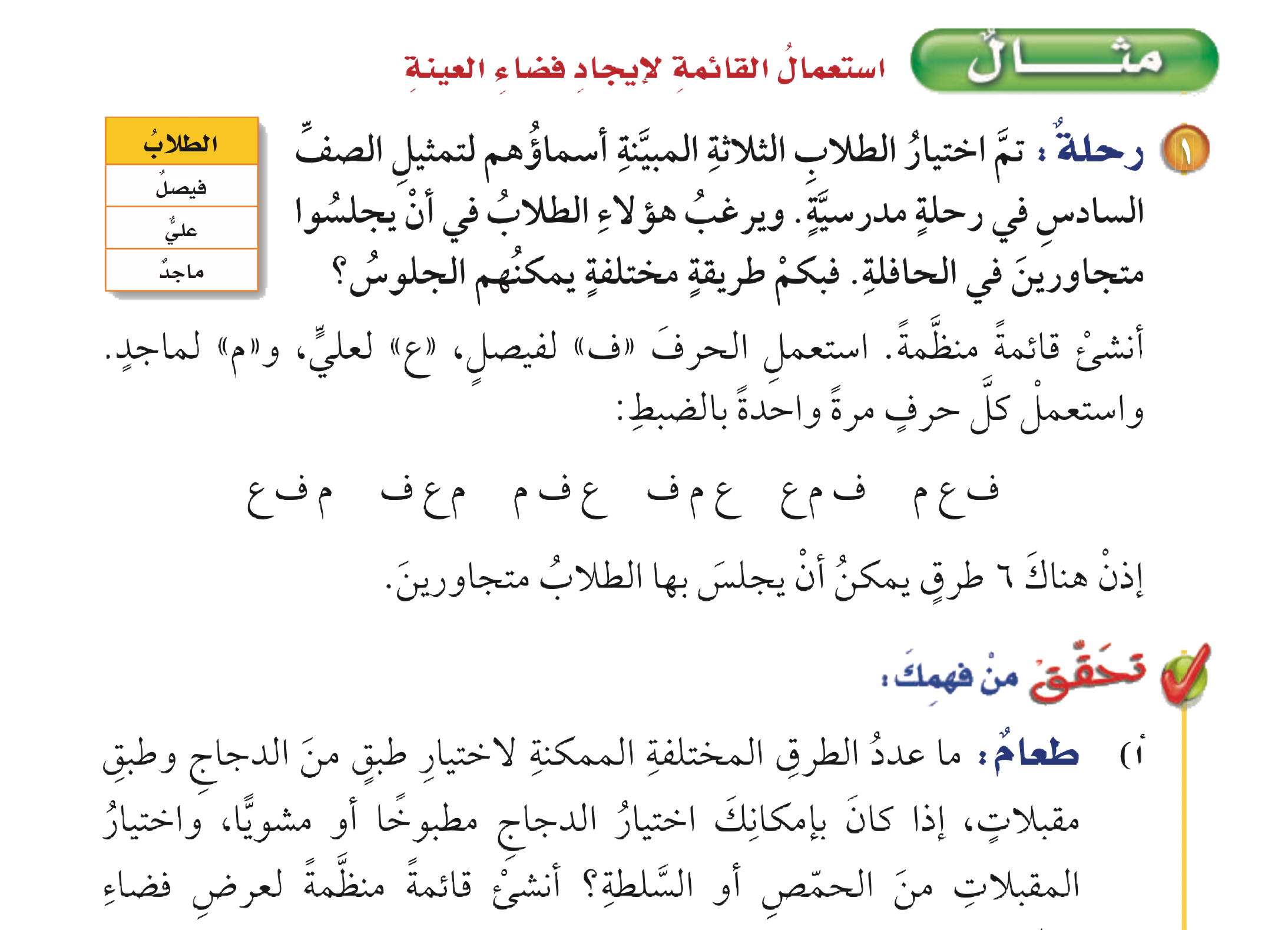 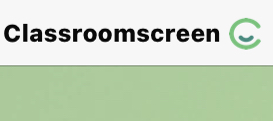 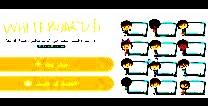 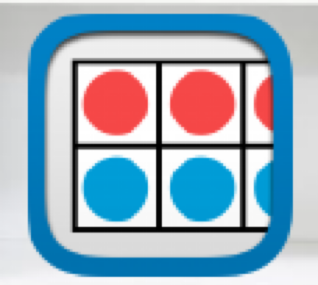 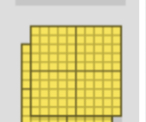 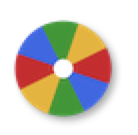 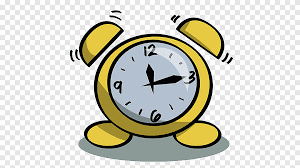 أدوات
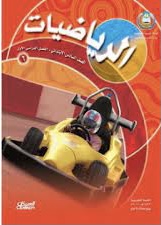 نشاط
تحقق من فهمك
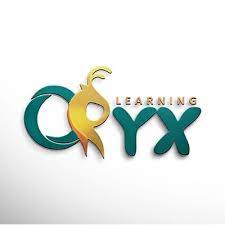 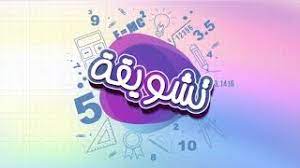 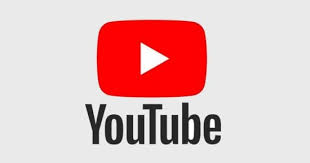 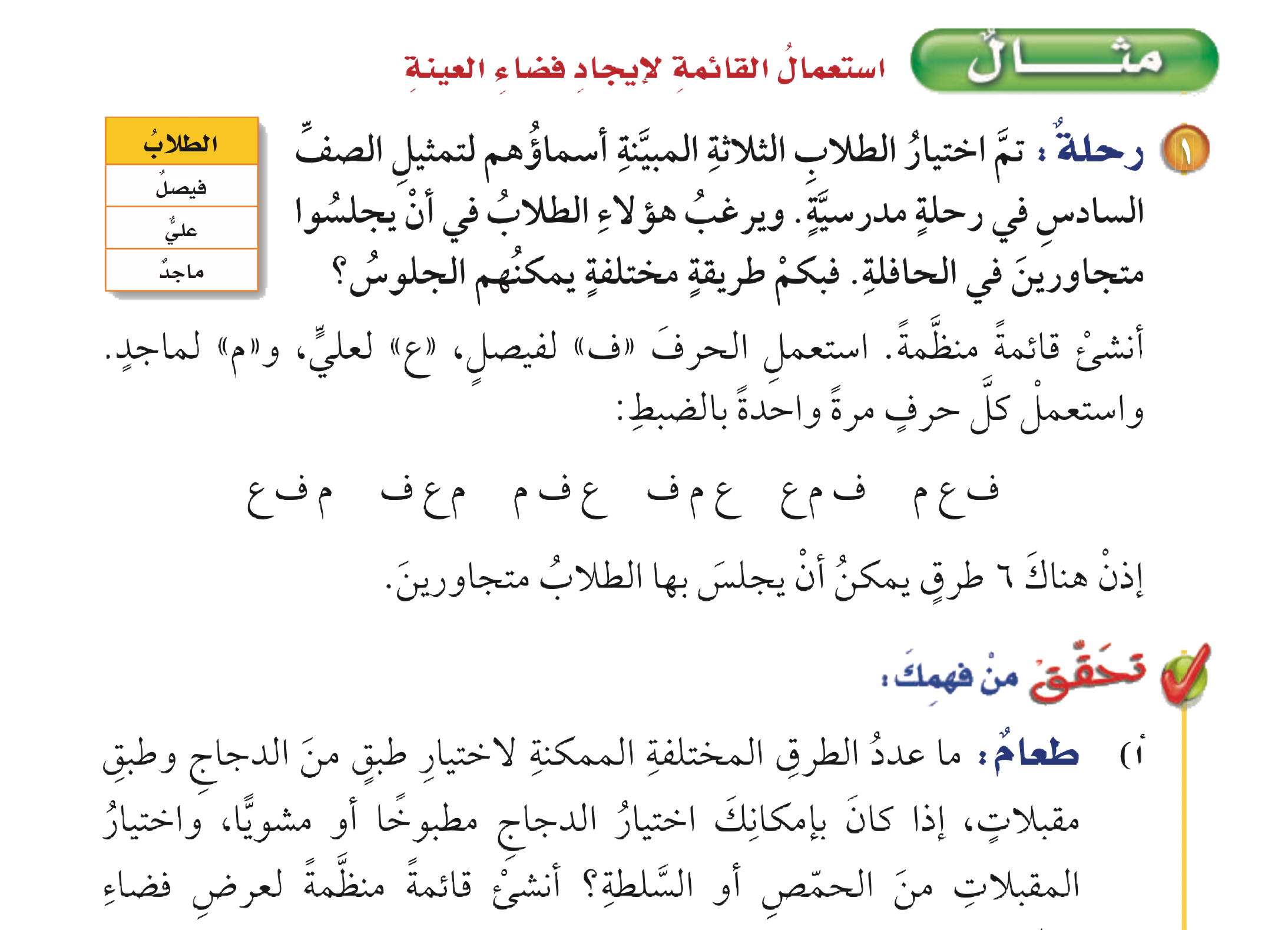 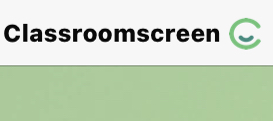 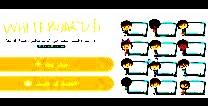 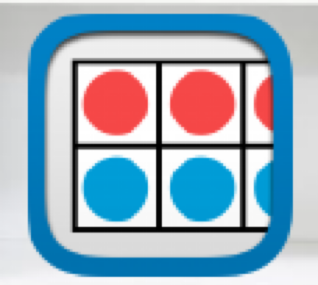 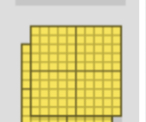 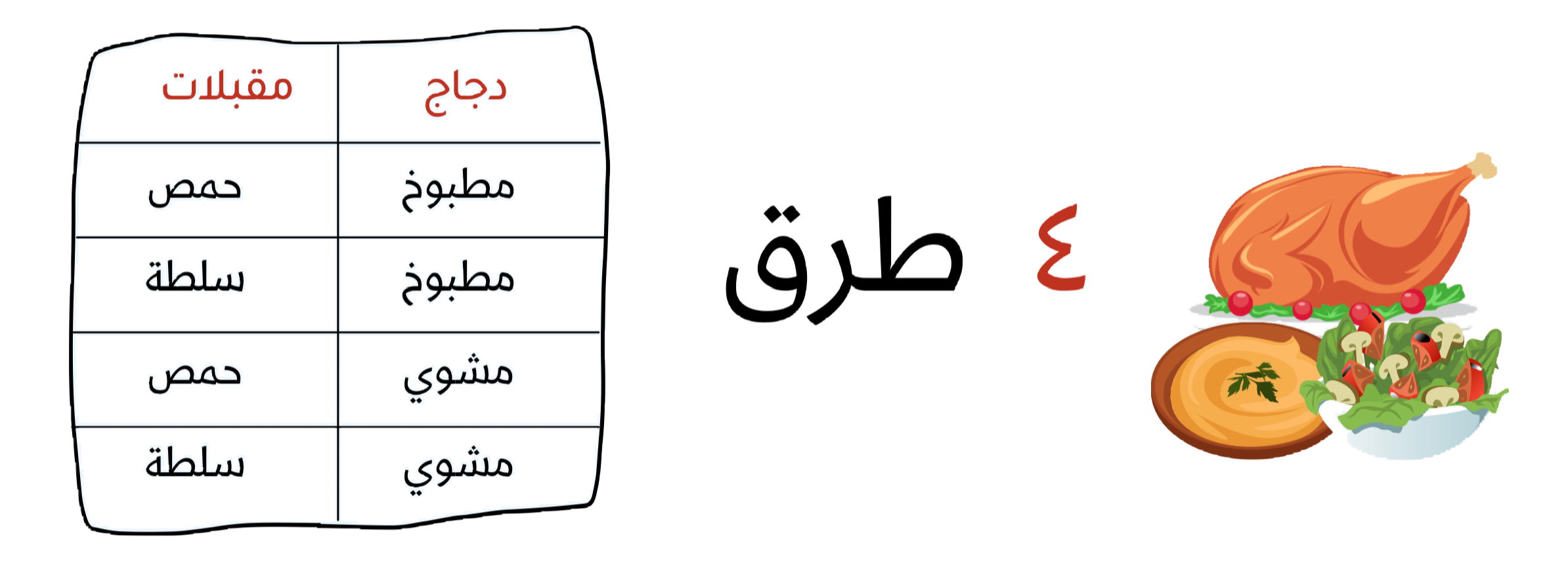 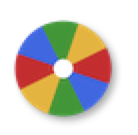 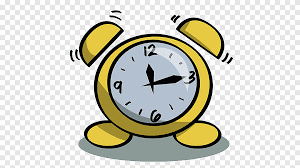 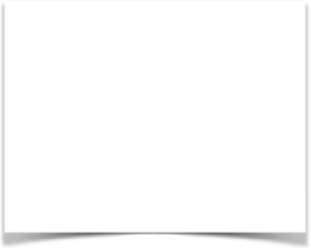 تحقق من فهمك
أدوات
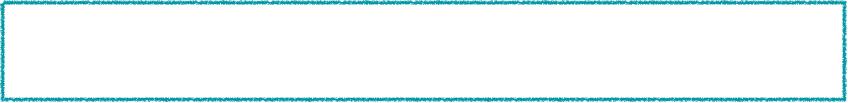 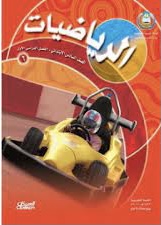 مثال
نشاط
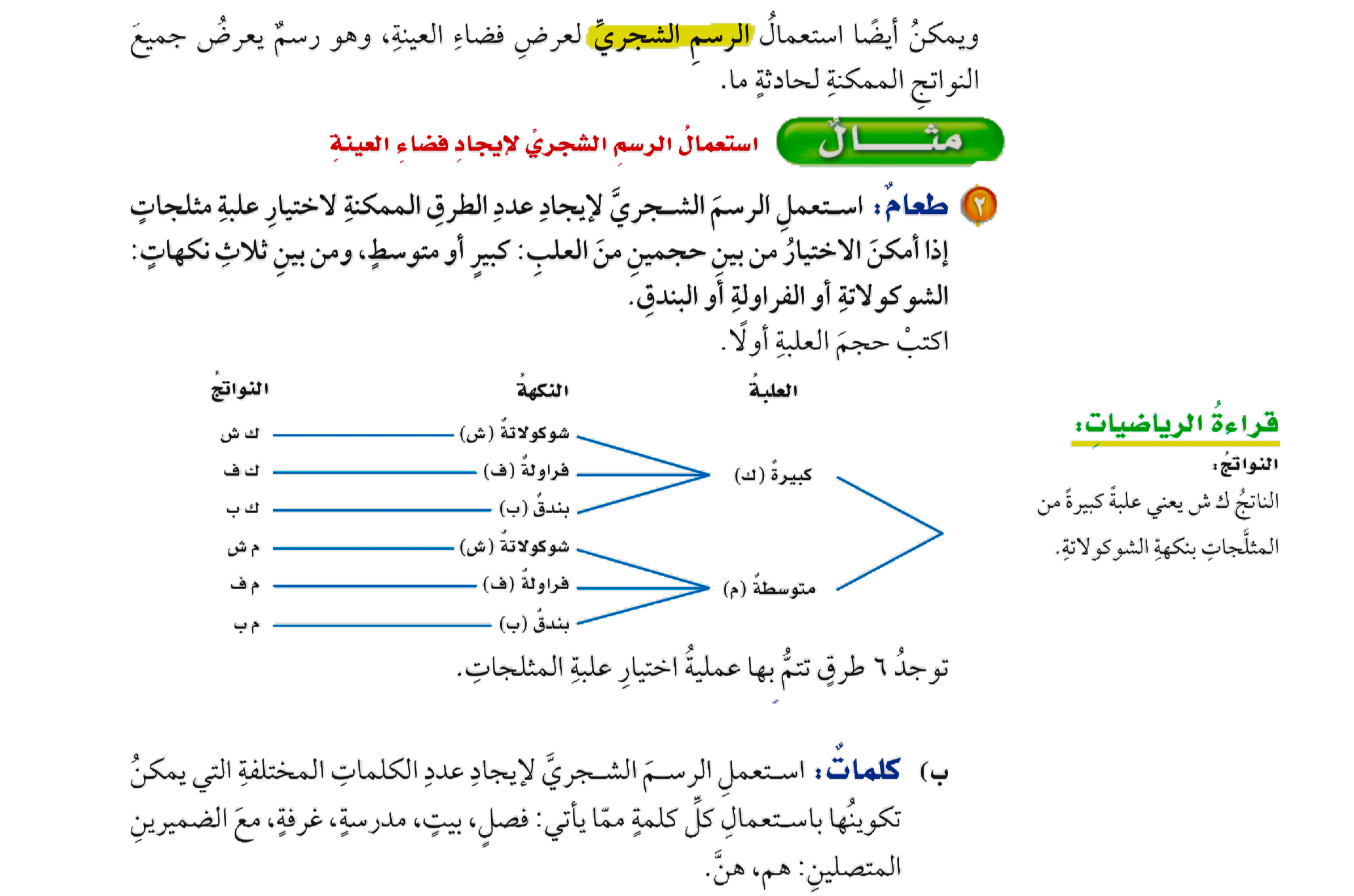 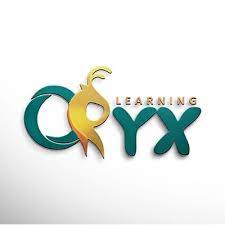 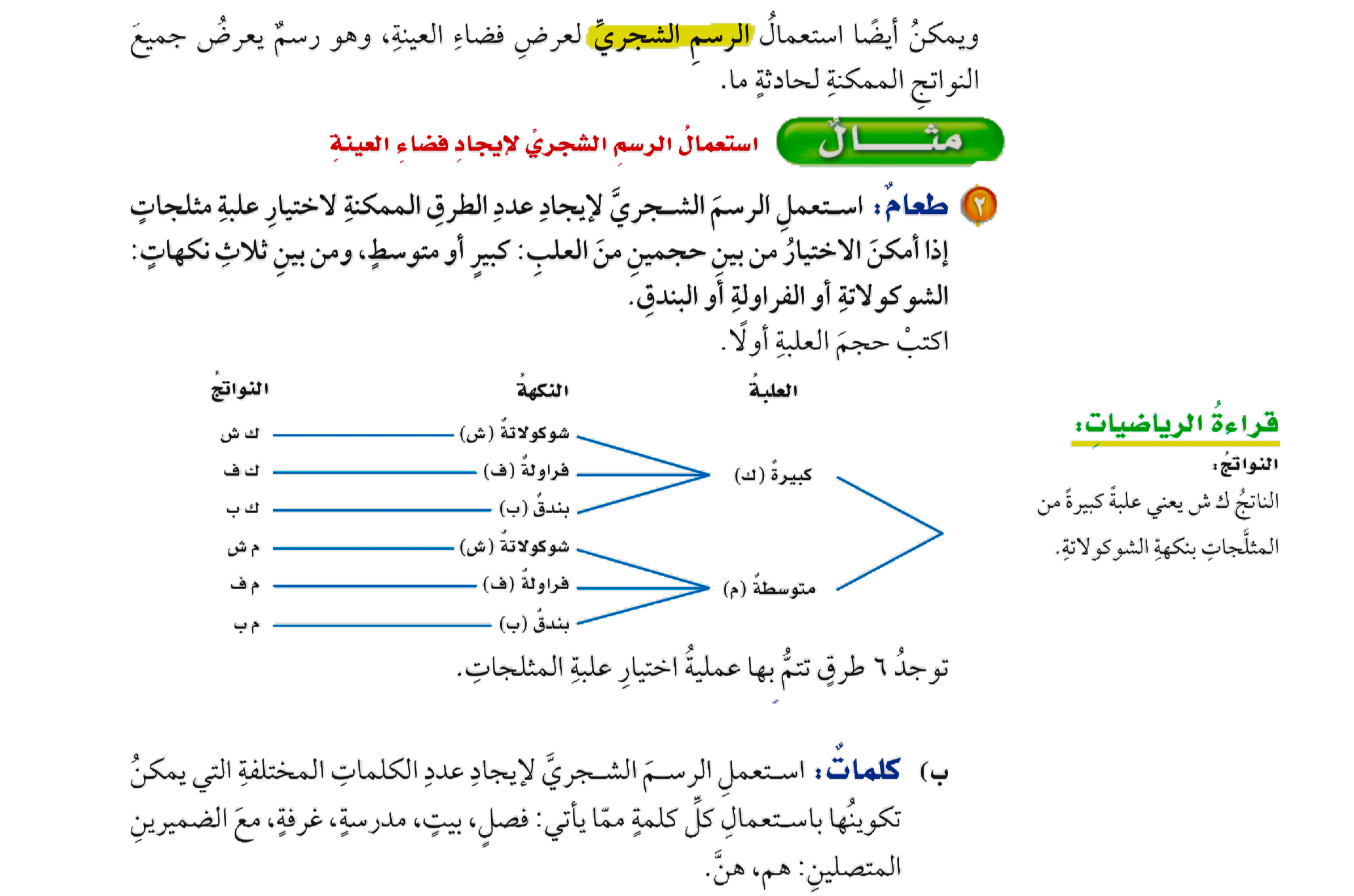 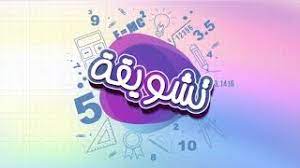 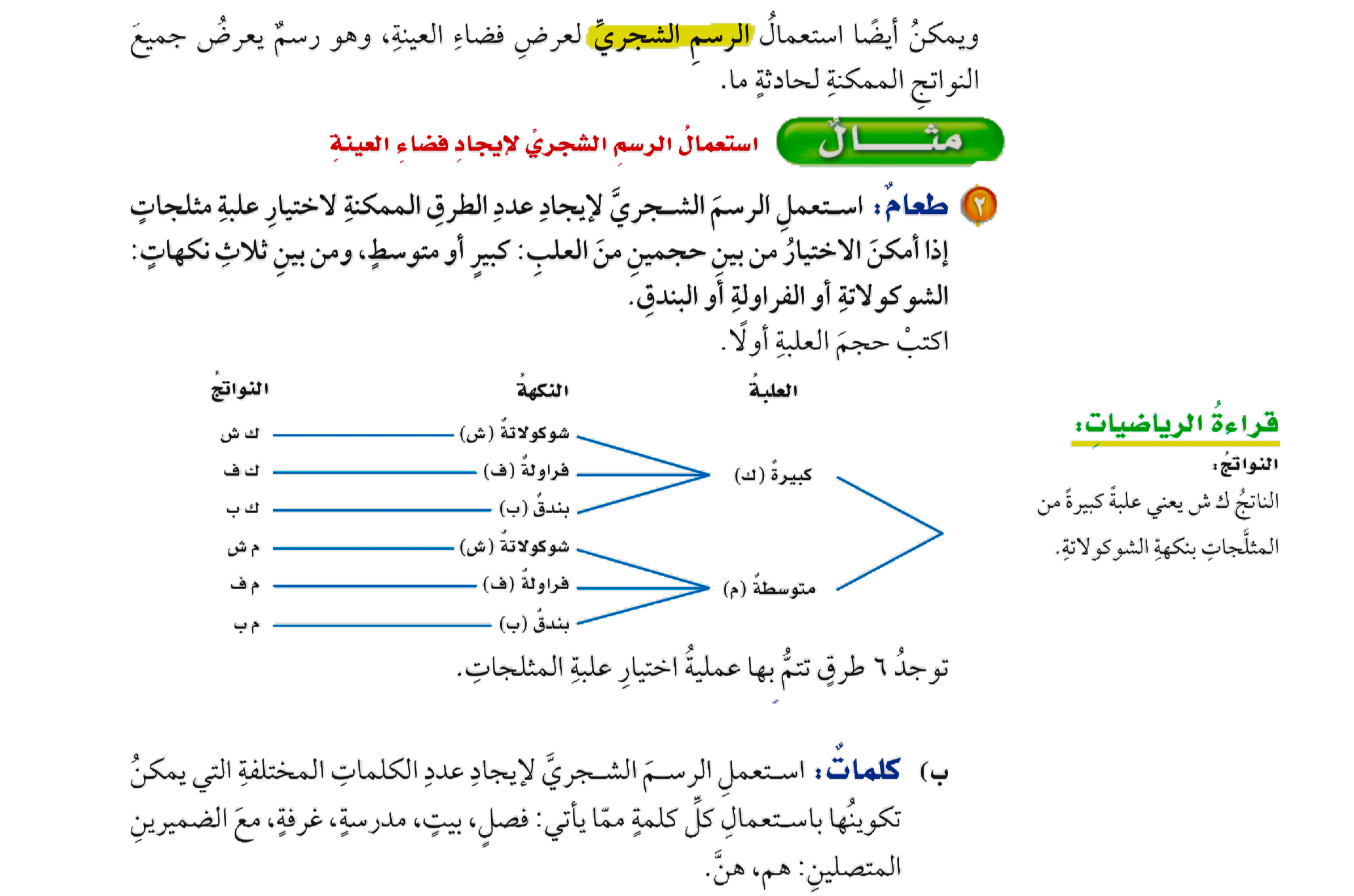 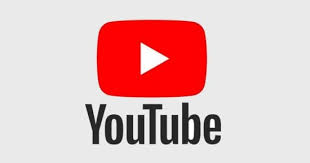 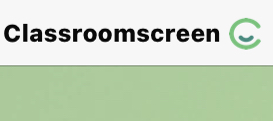 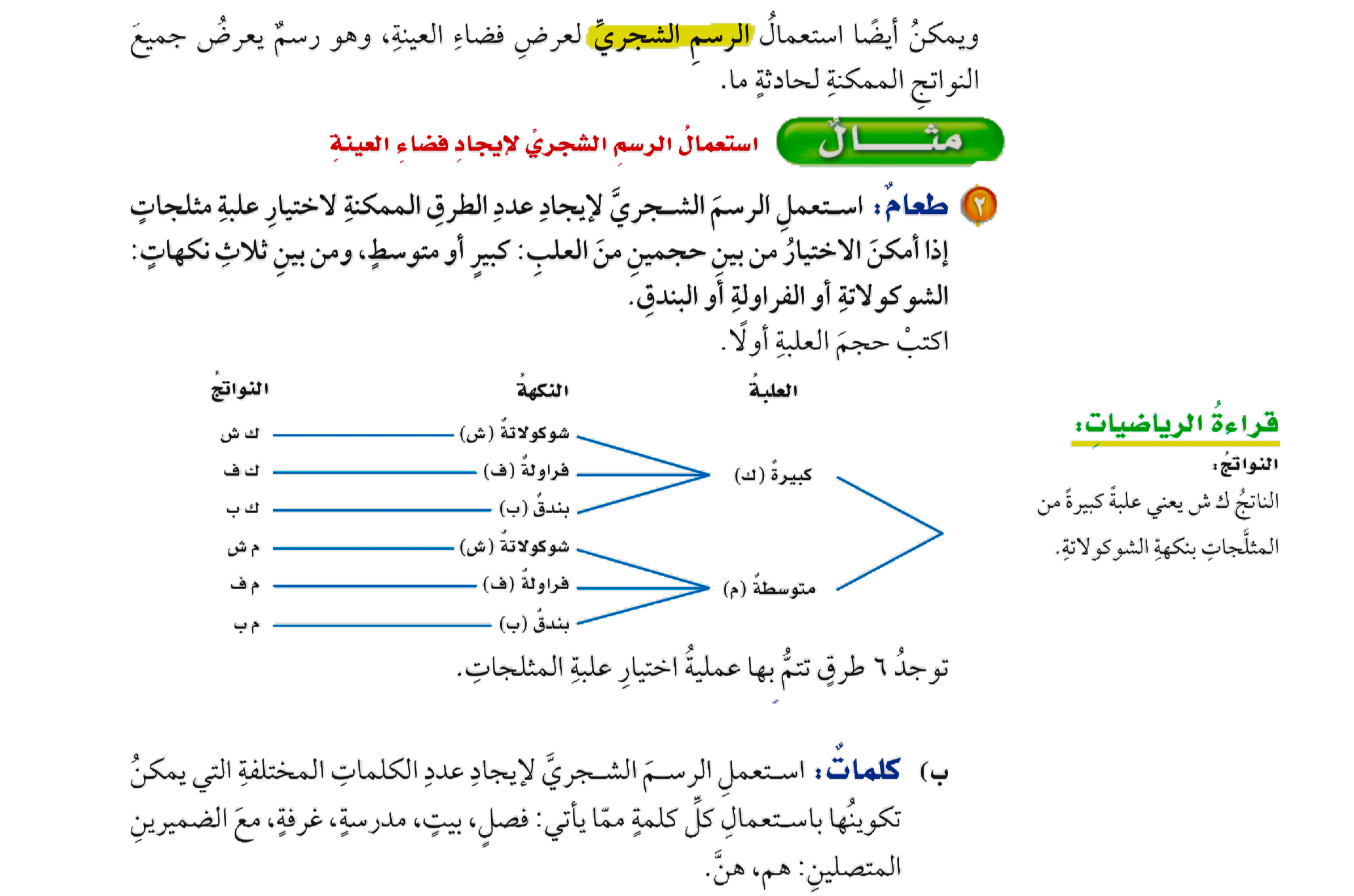 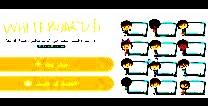 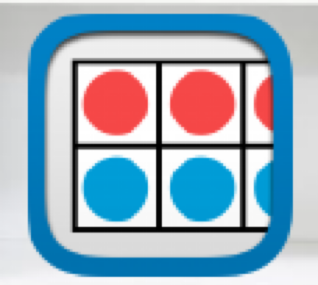 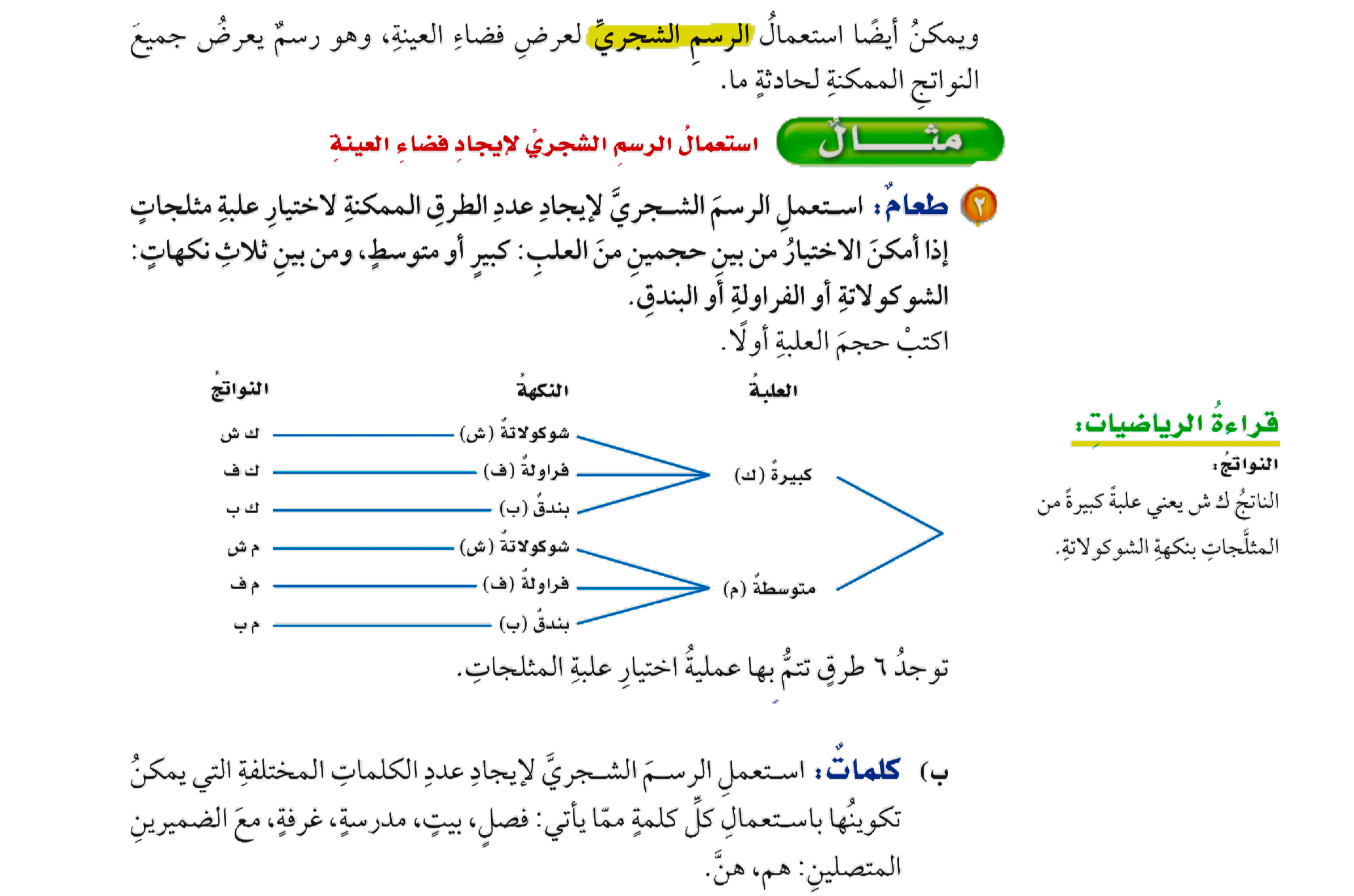 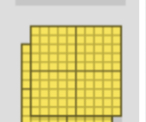 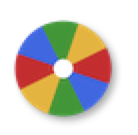 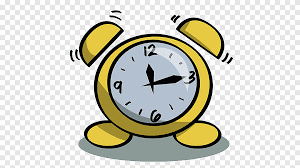 أدوات
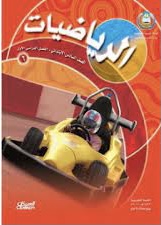 الحل
نشاط
تحقق من فهمك
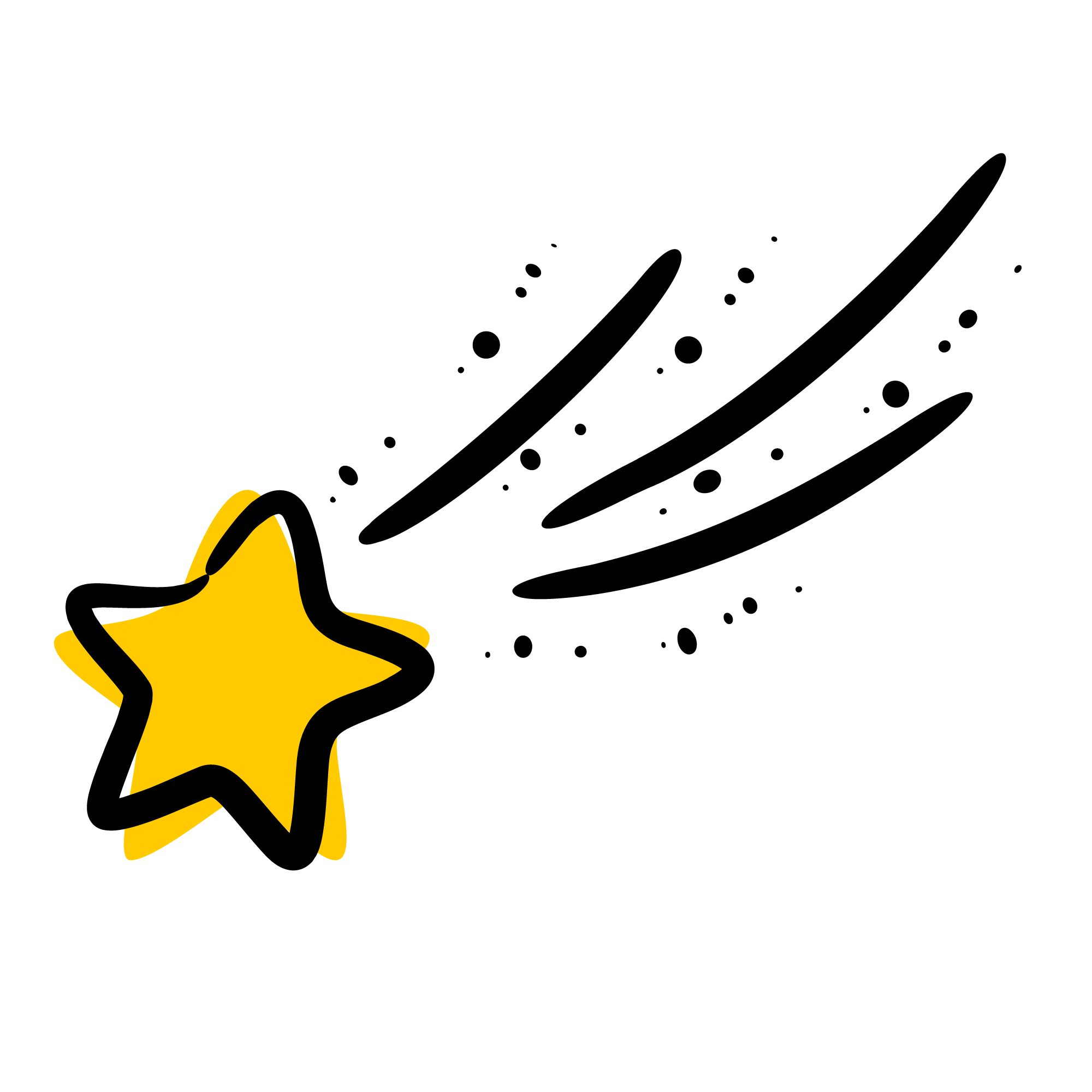 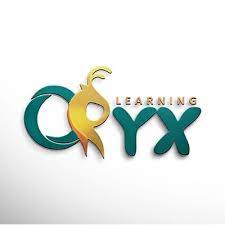 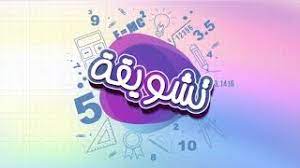 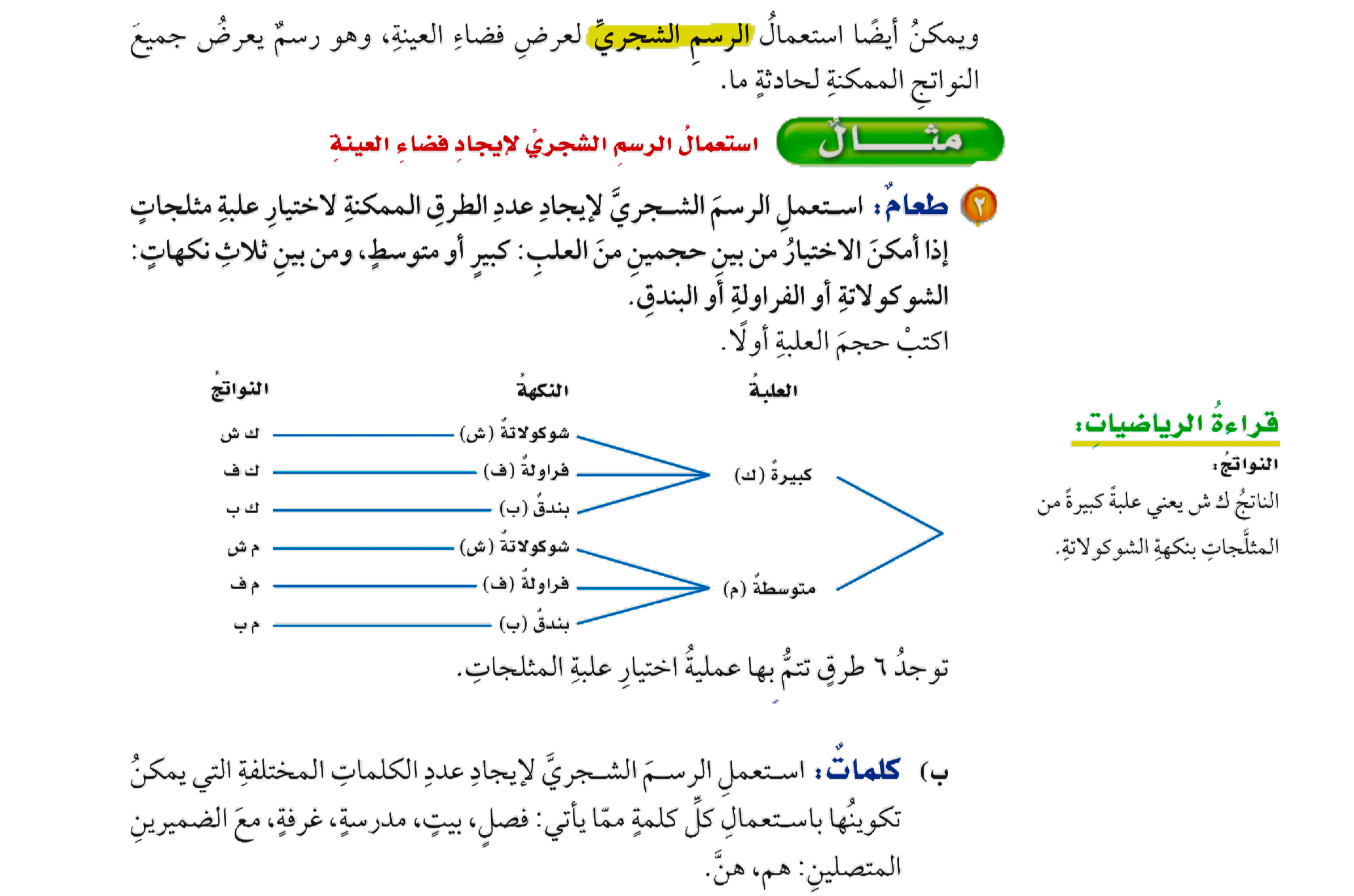 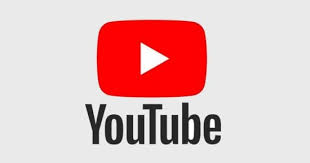 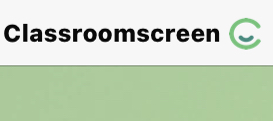 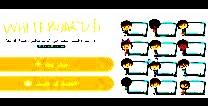 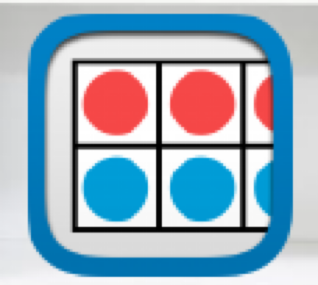 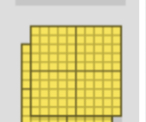 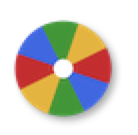 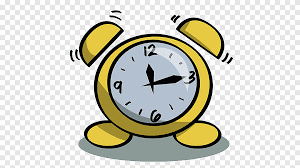 أدوات
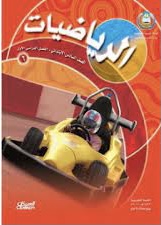 نشاط
تحقق من فهمك
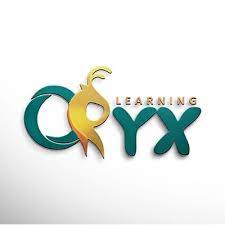 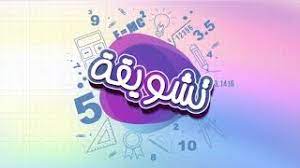 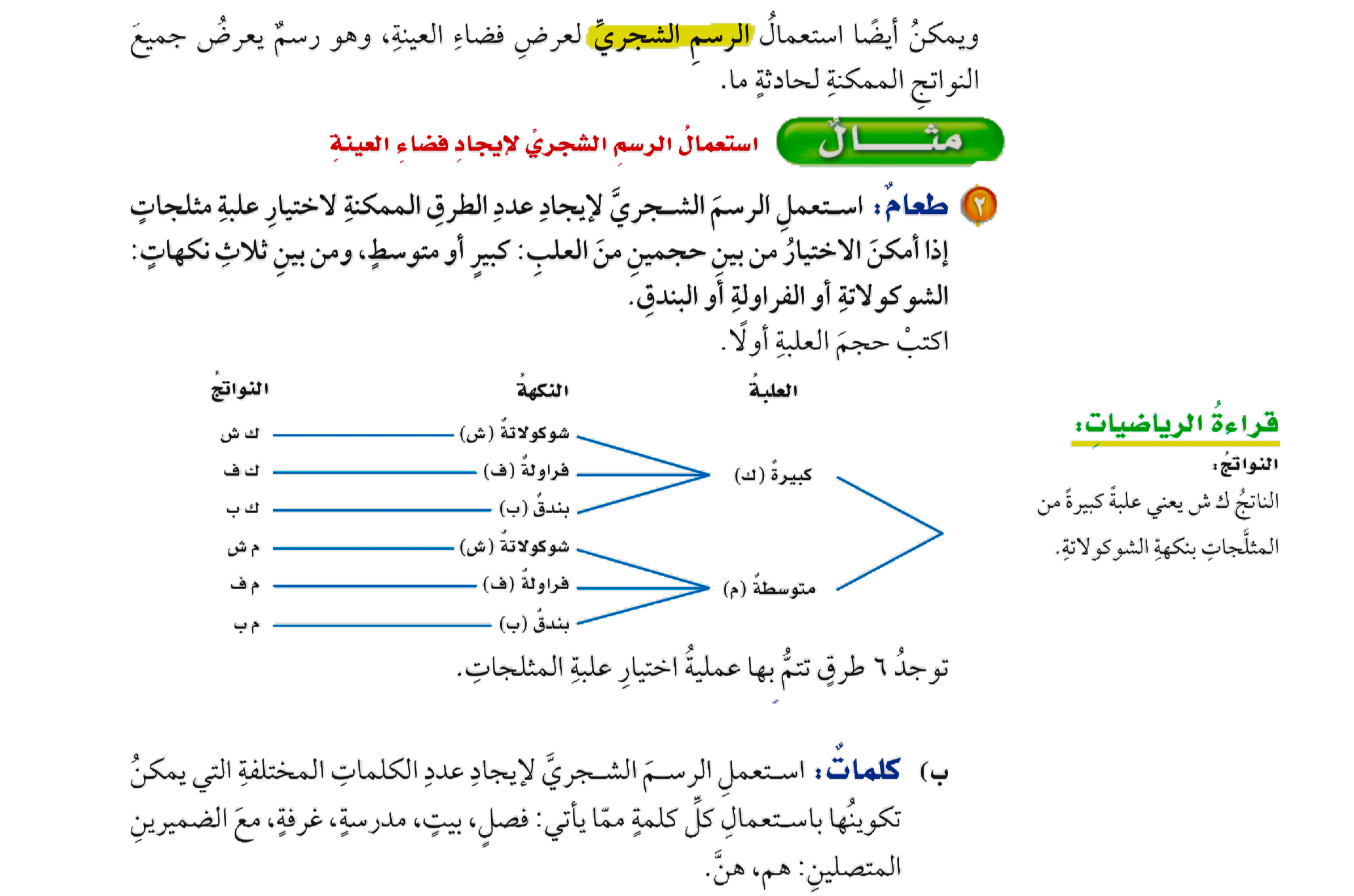 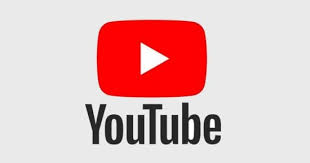 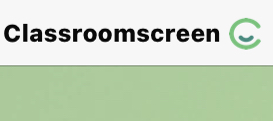 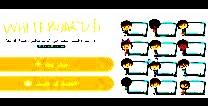 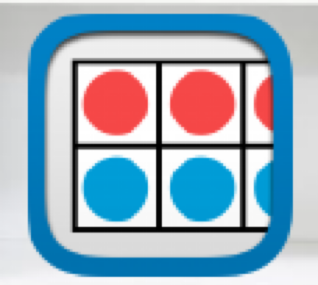 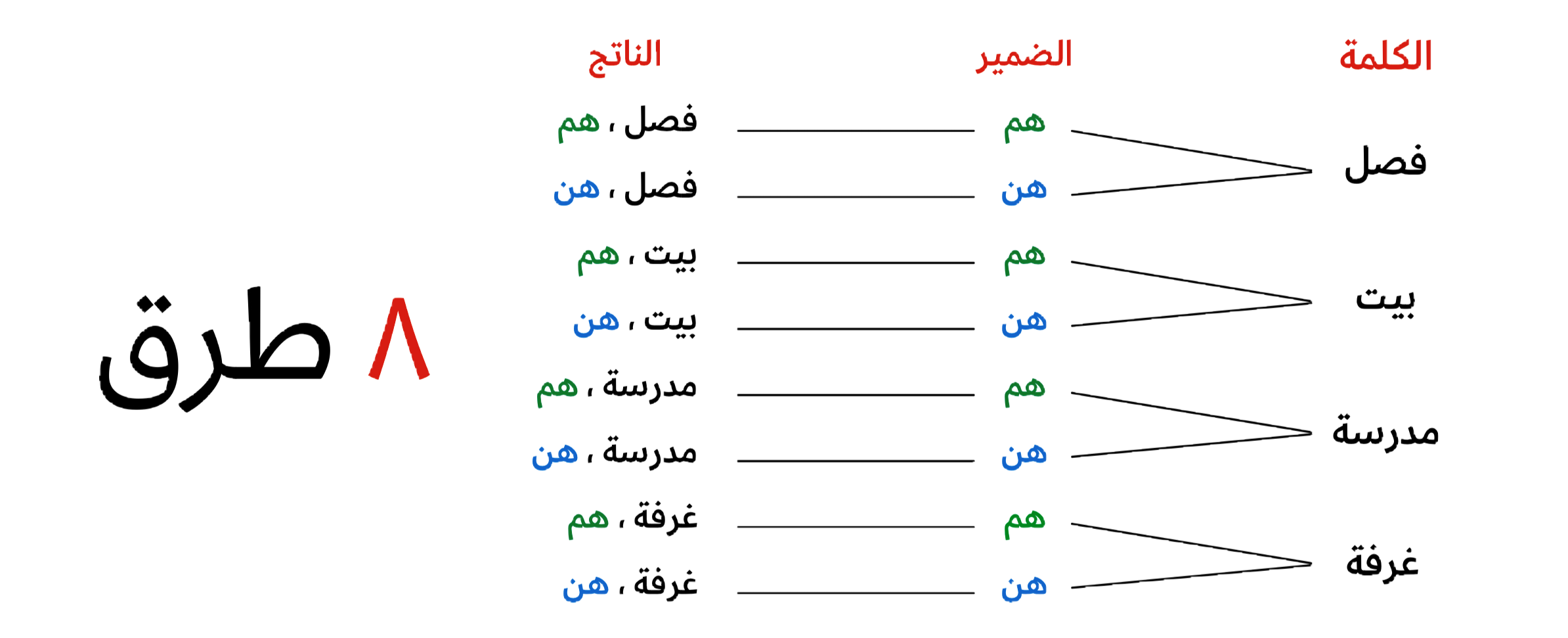 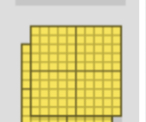 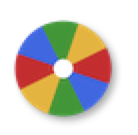 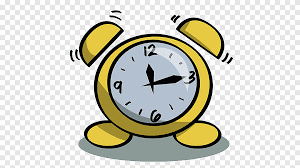 تحقق من فهمك
مثال من واقع الحياة
أدوات
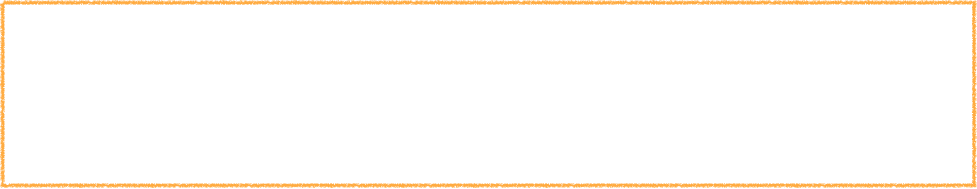 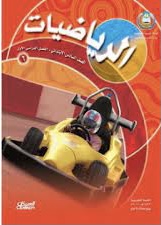 نشاط
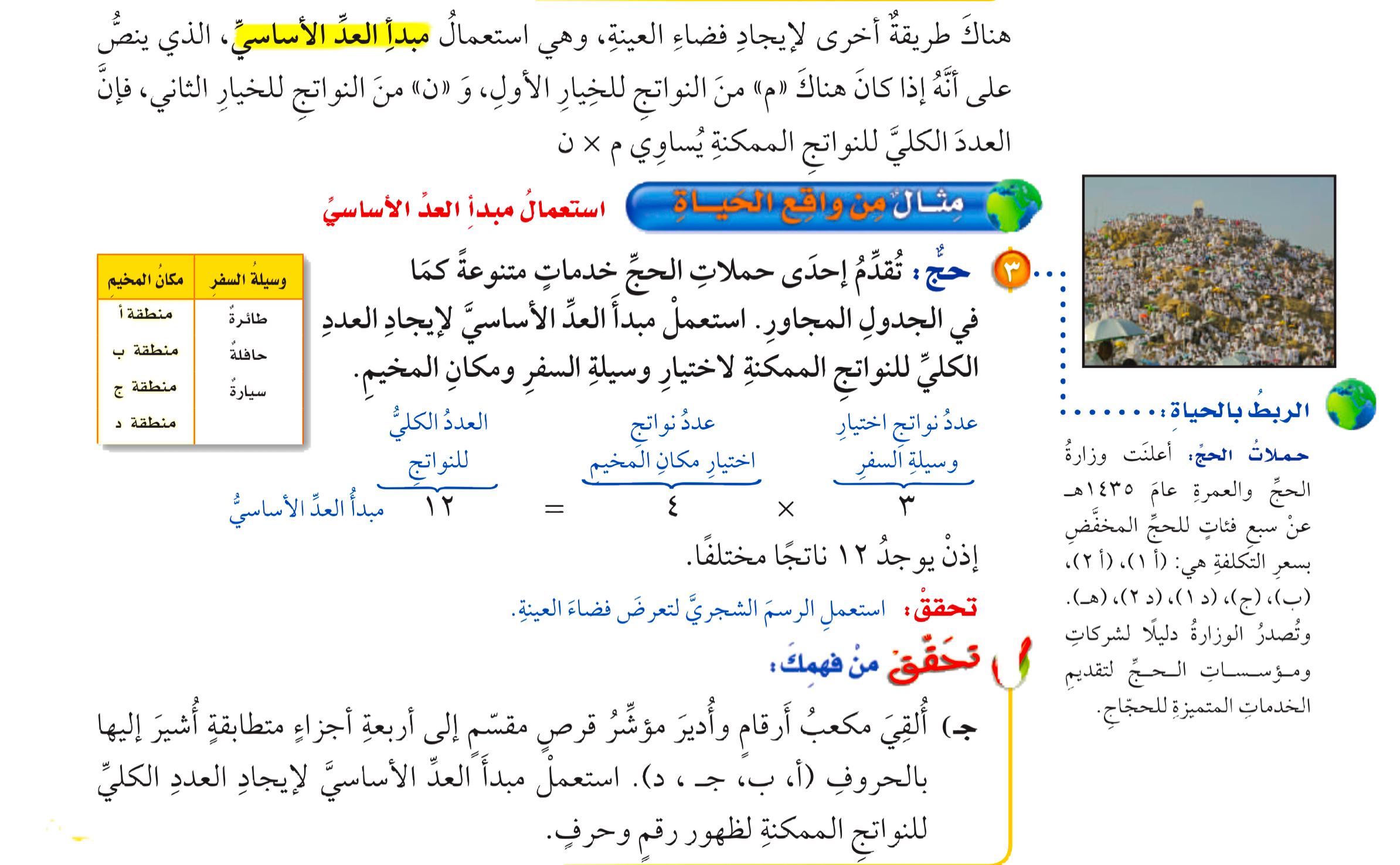 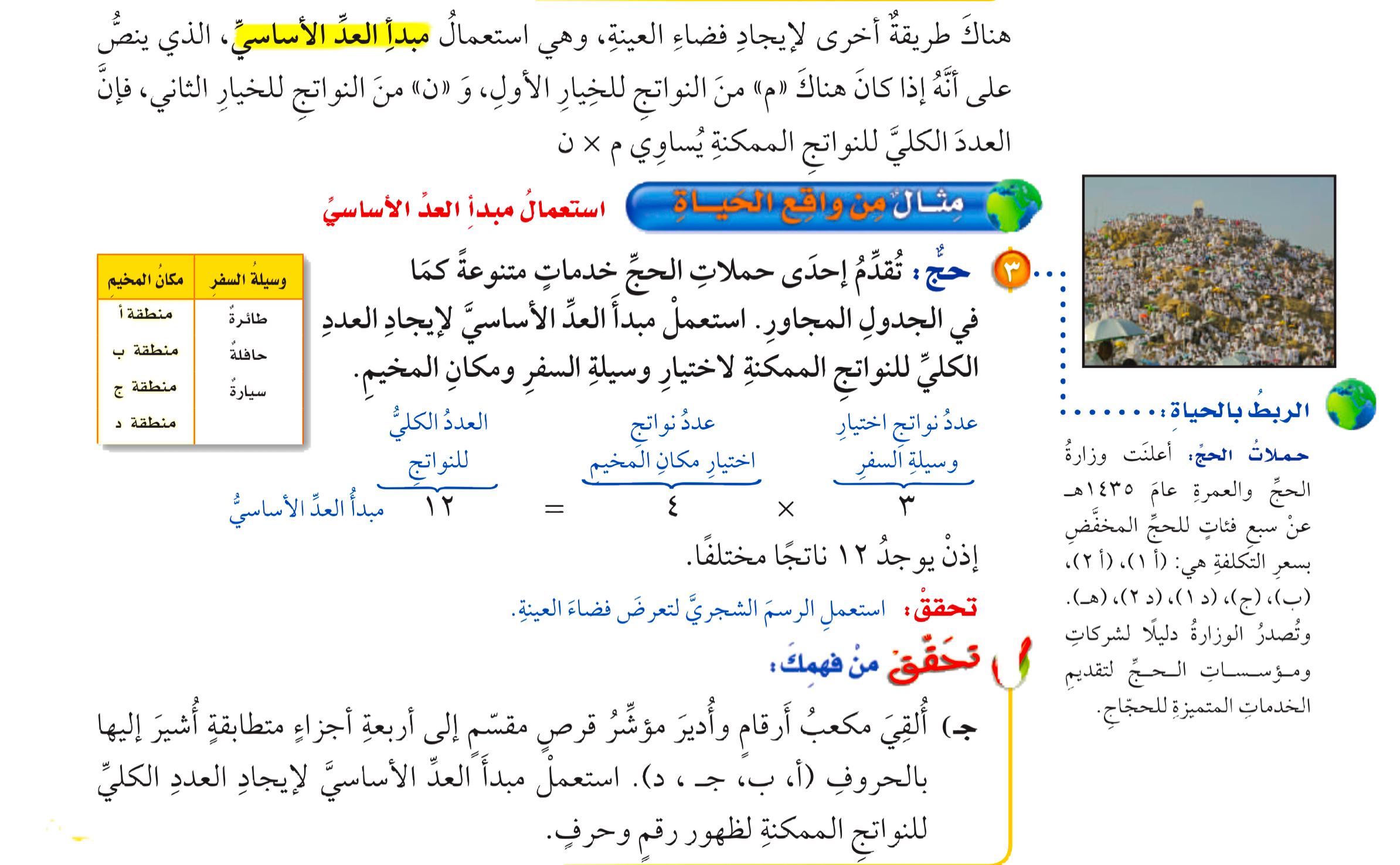 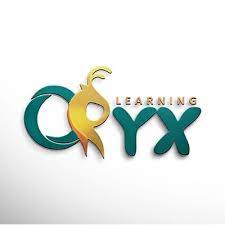 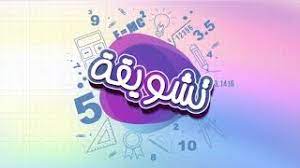 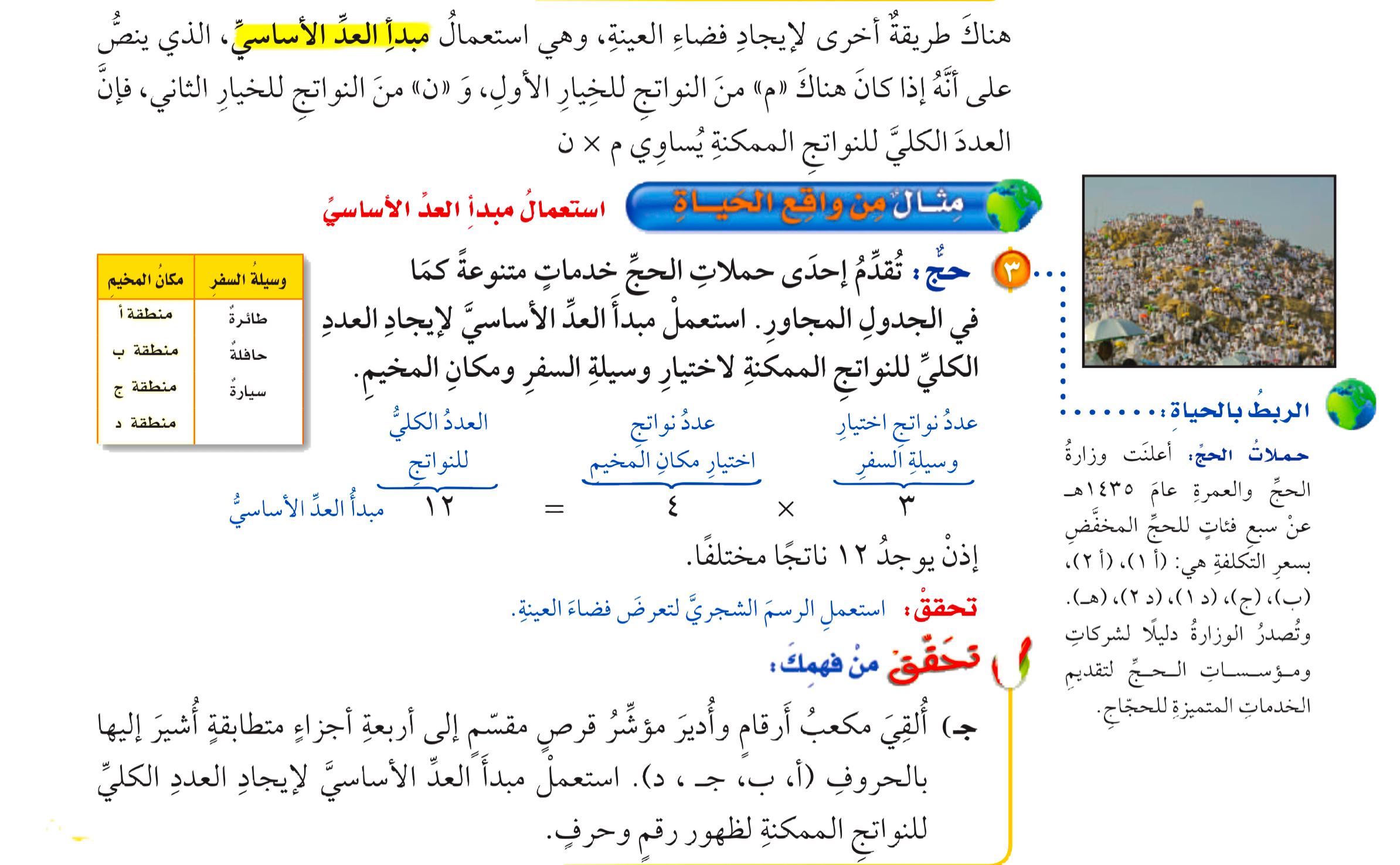 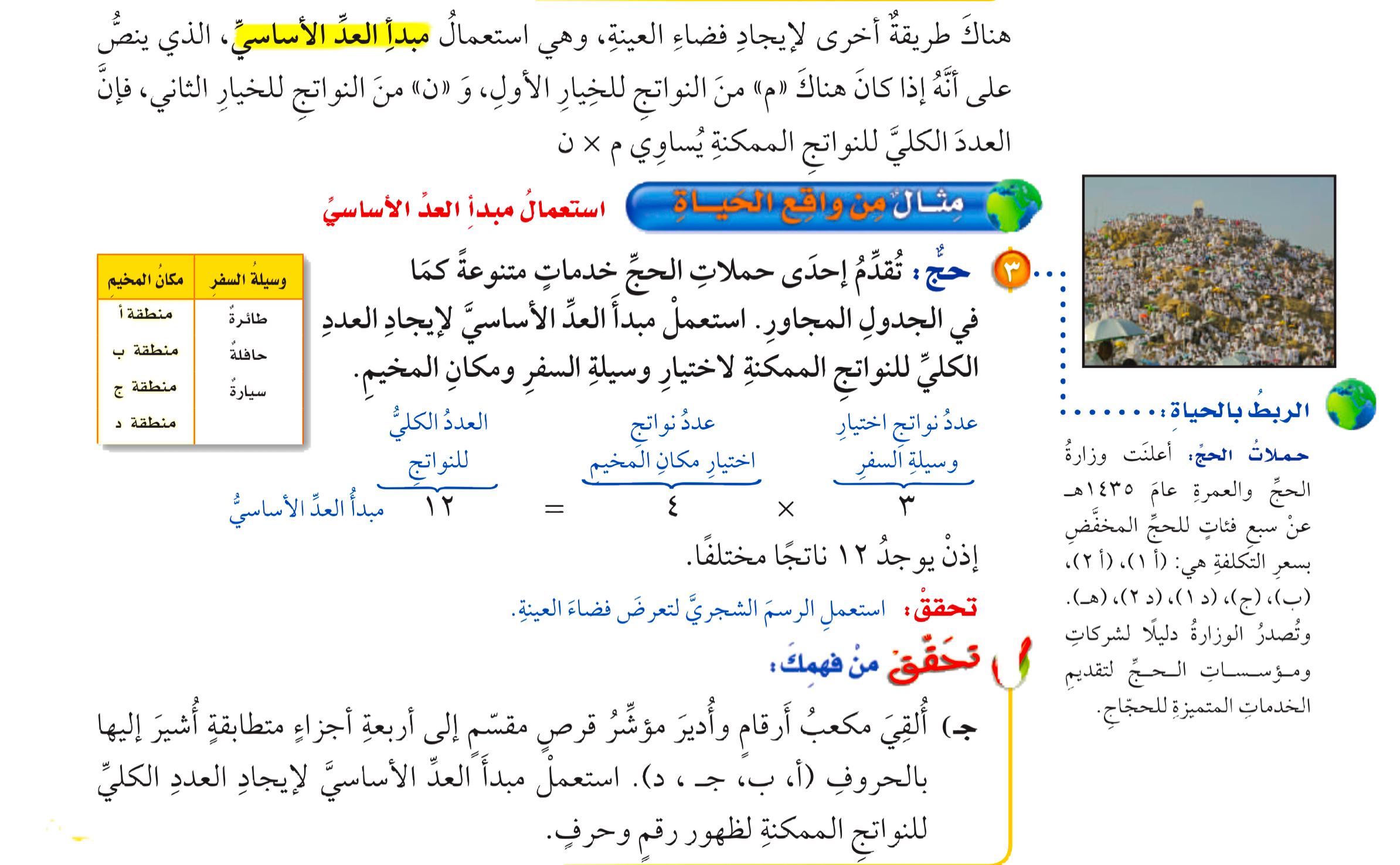 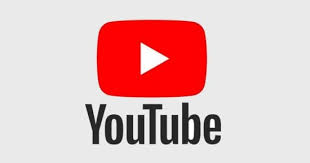 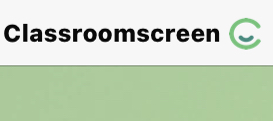 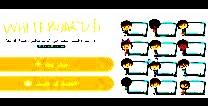 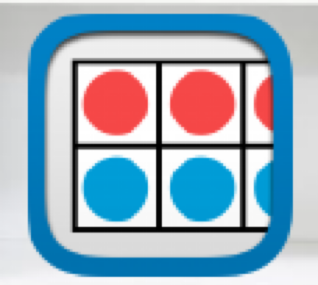 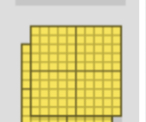 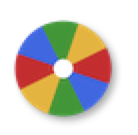 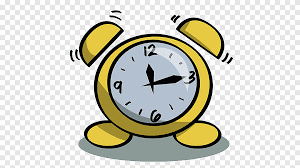 أدوات
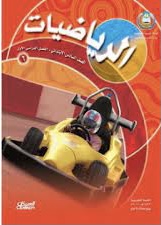 الحل
نشاط
تحقق من فهمك
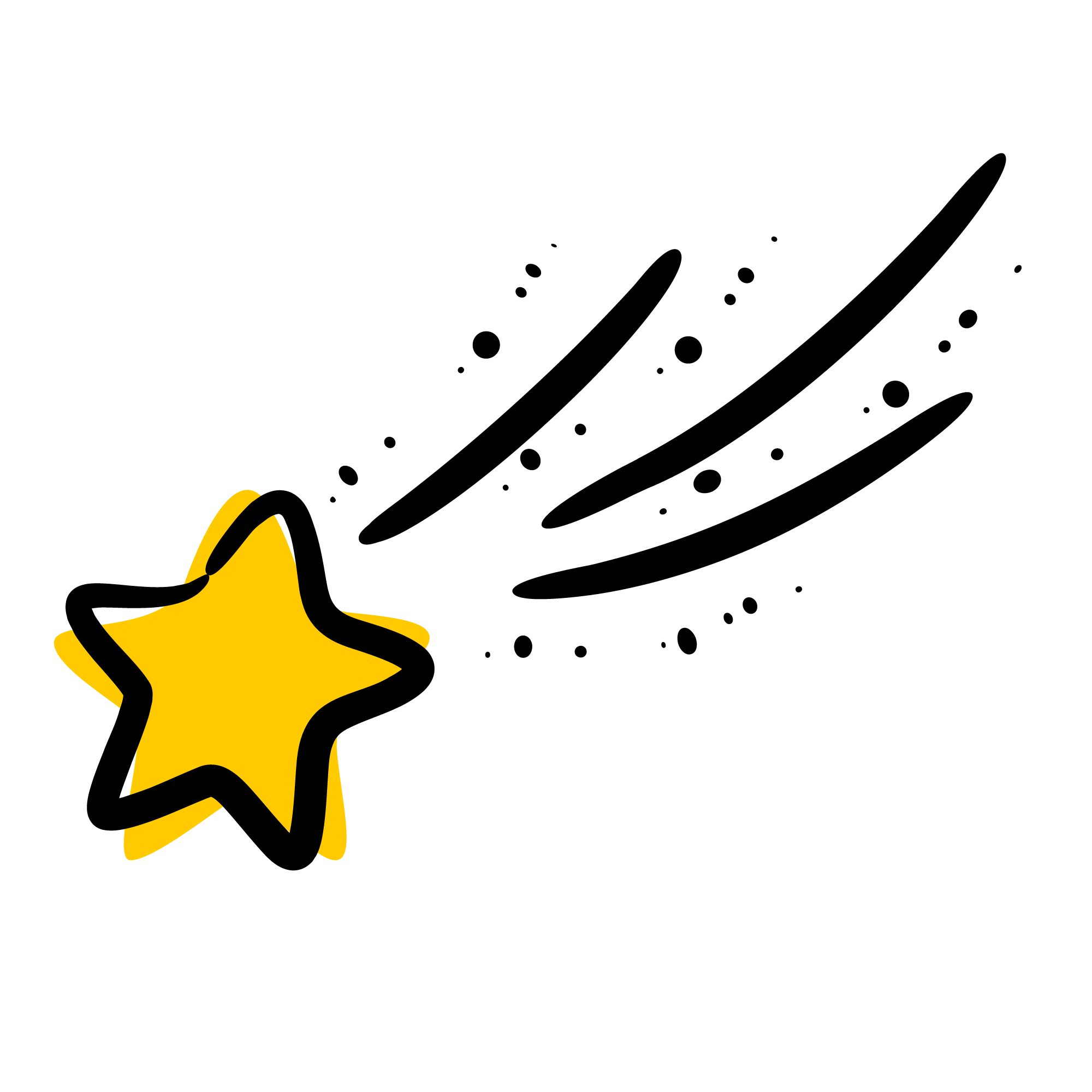 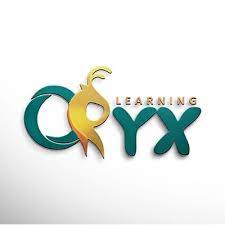 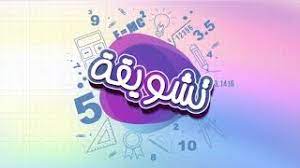 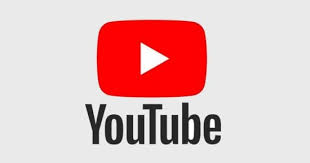 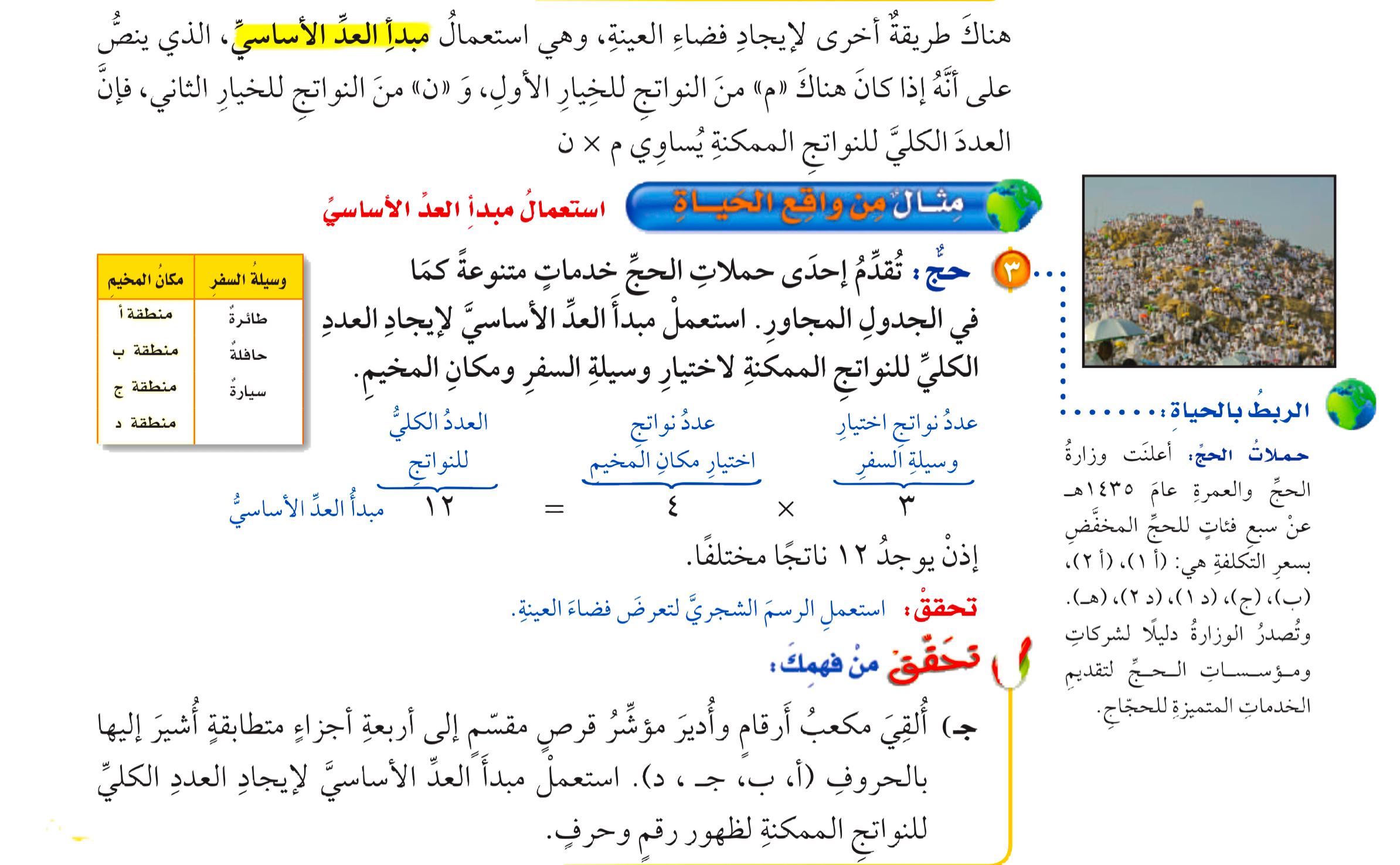 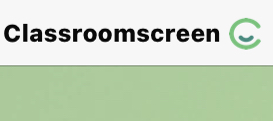 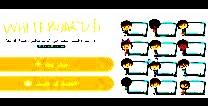 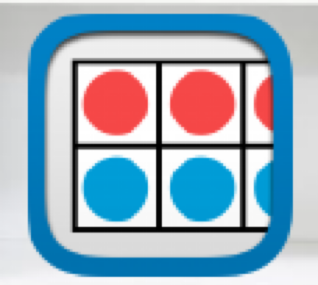 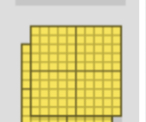 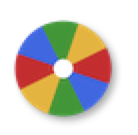 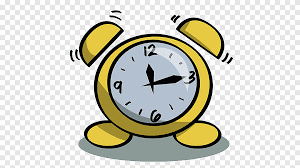 أدوات
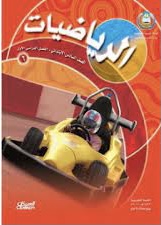 نشاط
تحقق من فهمك
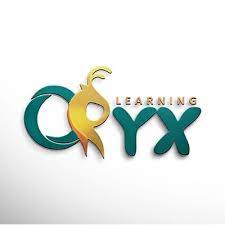 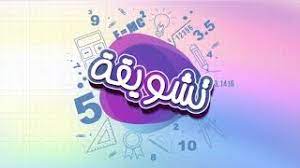 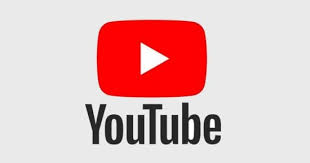 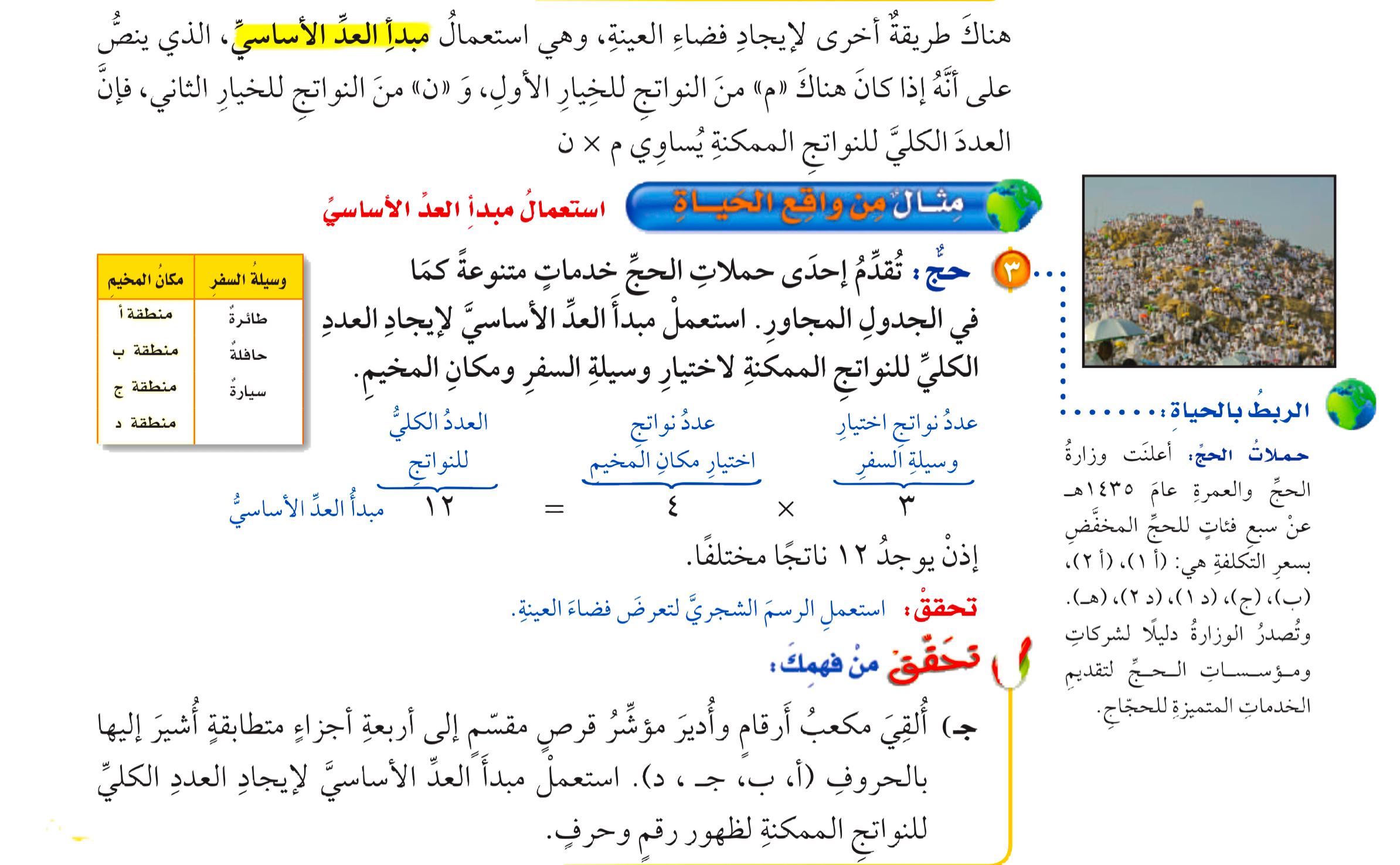 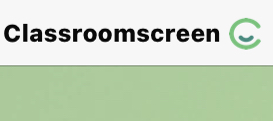 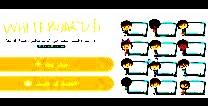 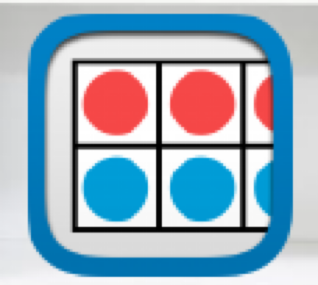 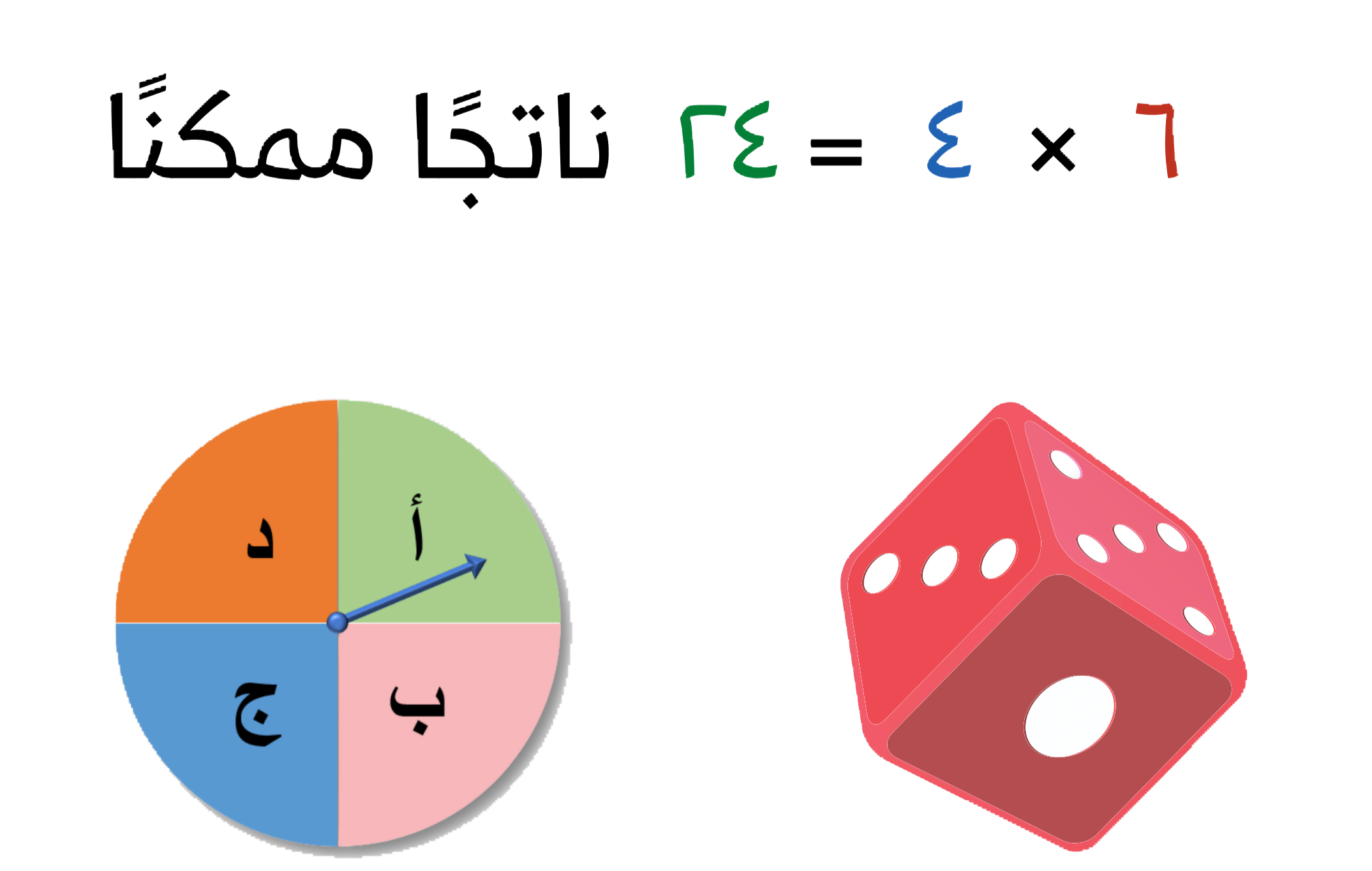 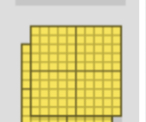 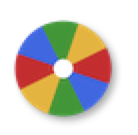 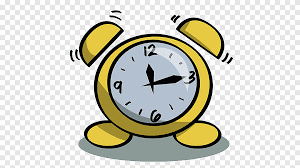 أدوات
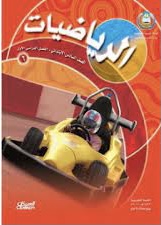 الحل
نشاط
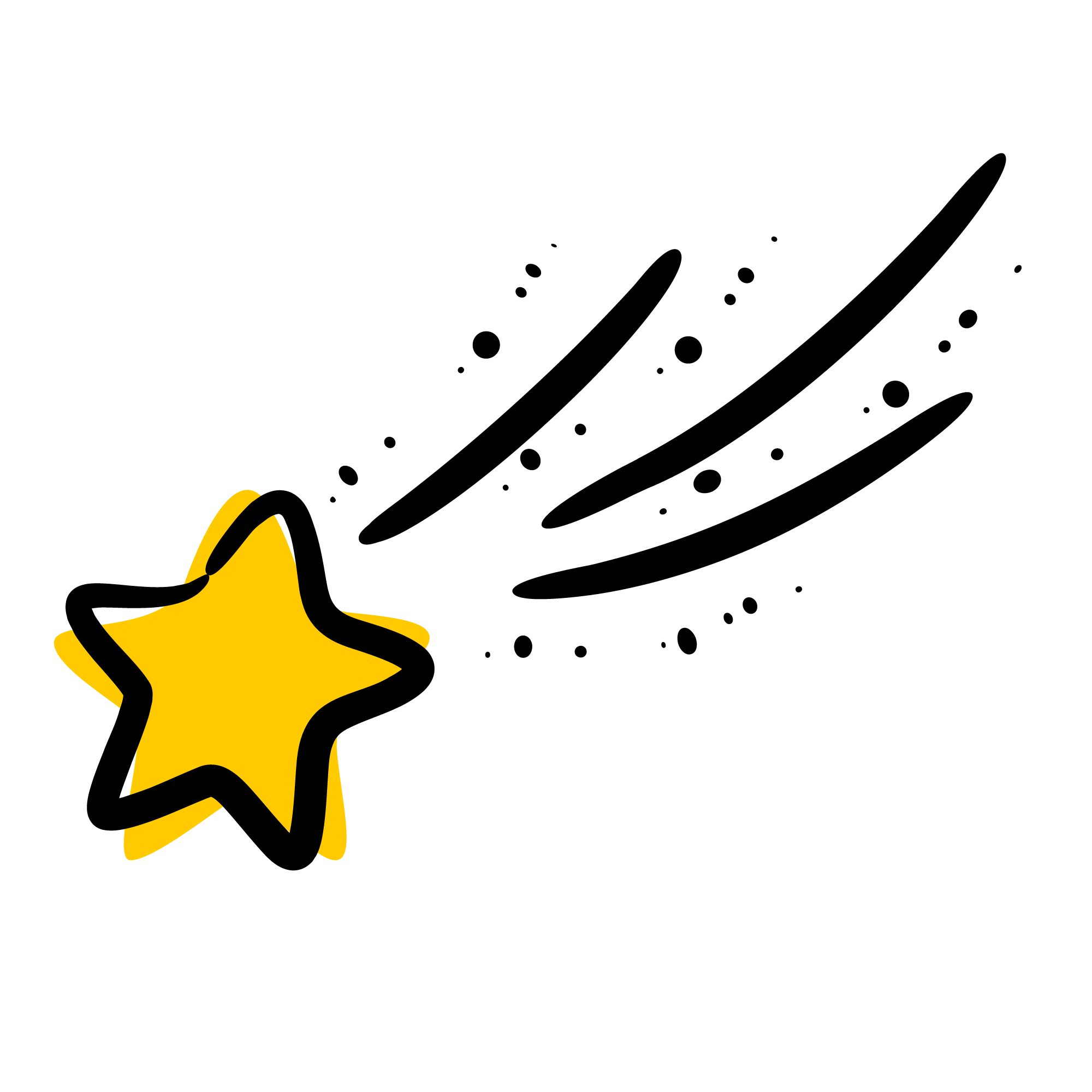 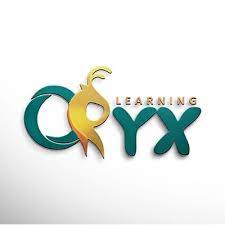 تـــــأكد
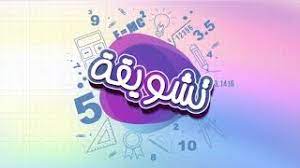 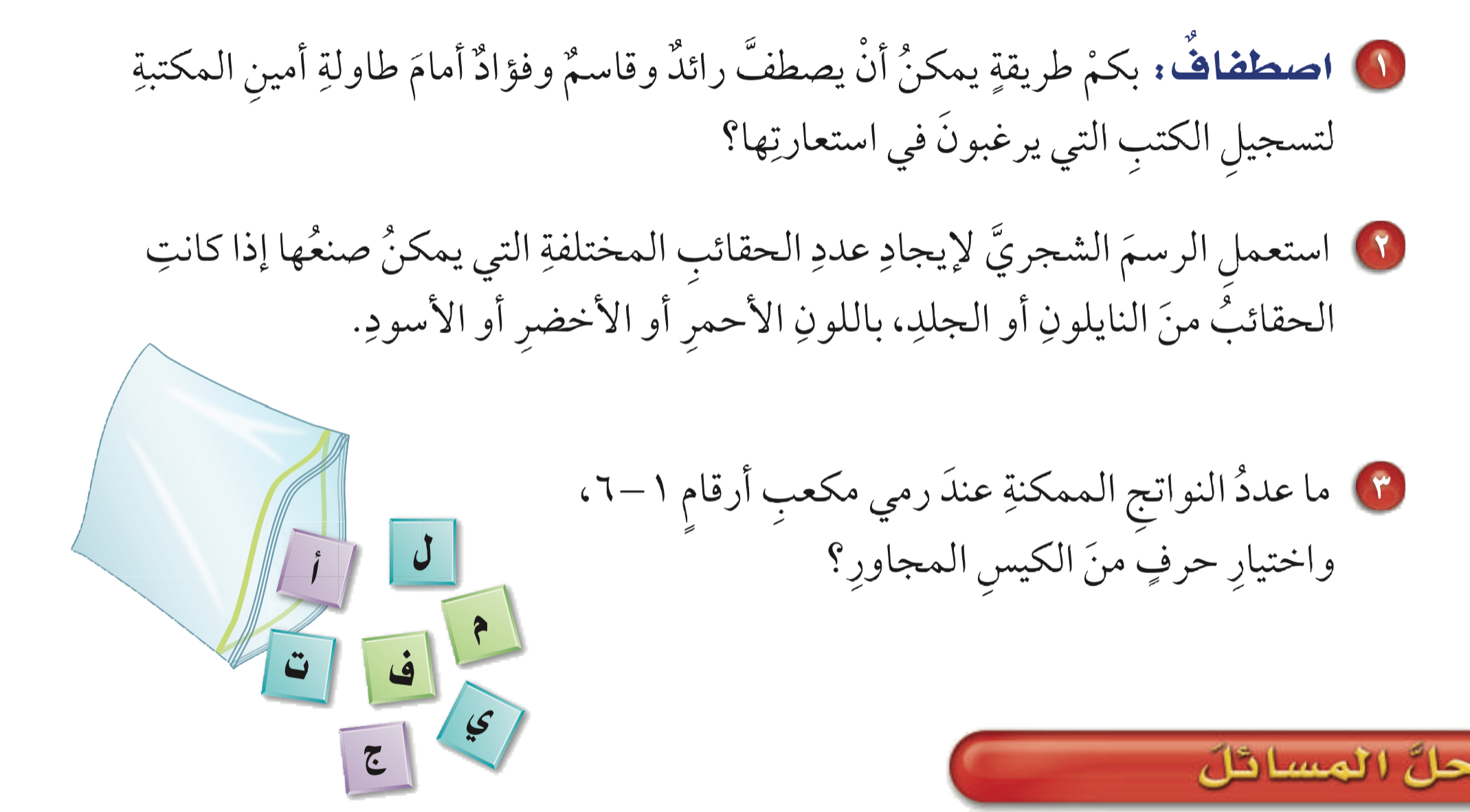 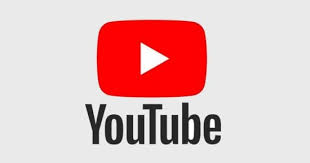 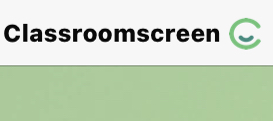 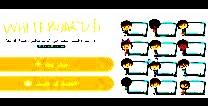 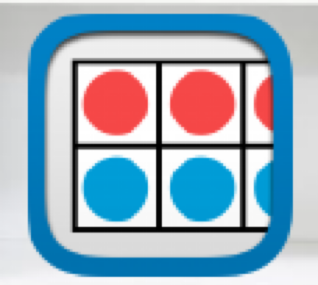 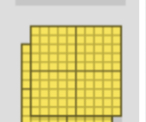 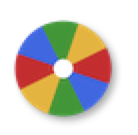 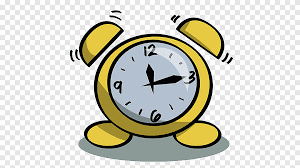 أدوات
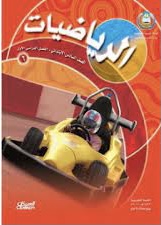 نشاط
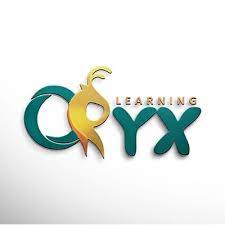 تـــــأكد
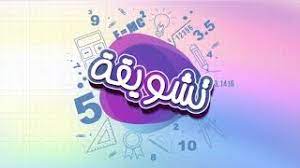 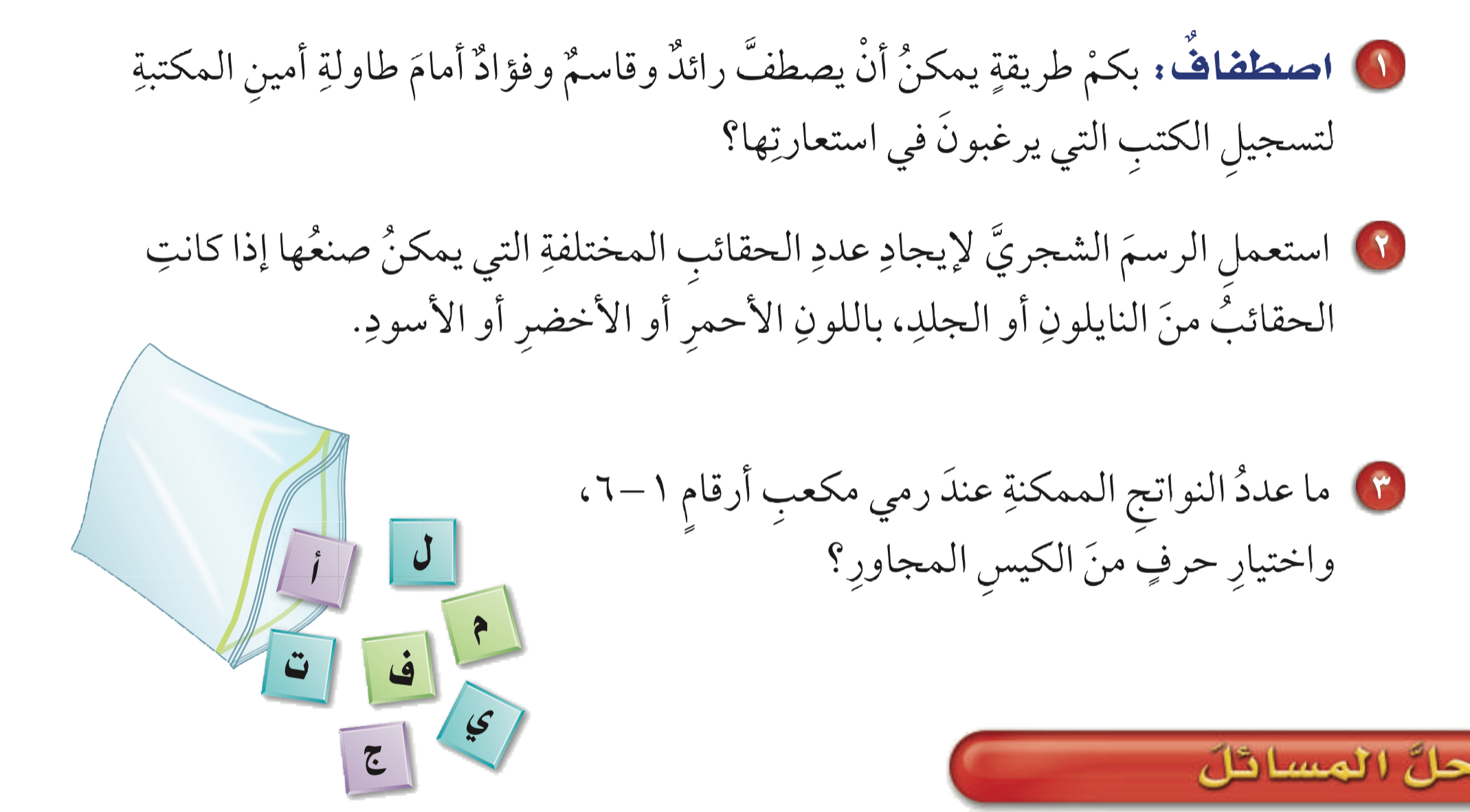 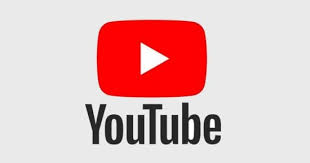 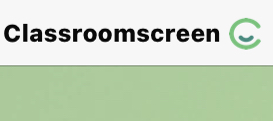 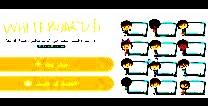 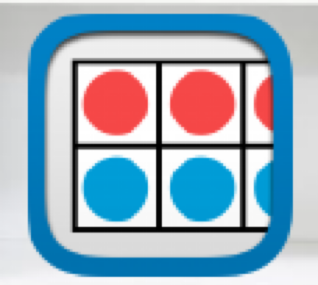 باستعمال القائمة تكون النواتج هي: 
(رائد، قاسم، فؤاد)، 
(رائد، فؤاد، قاسم)، 
(قاسم، رائد، فؤاد)، 
(قاسم، فؤاد، رائد)، 
(فؤاد، رائد، قاسم)، 
(فؤاد، قاسم، رائد)؛
 إذن عدد الطرق   ٦  طرق.
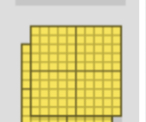 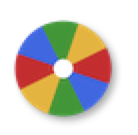 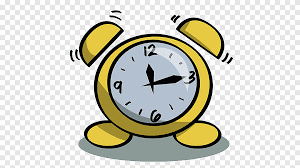 أدوات
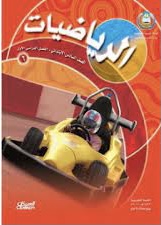 الحل
نشاط
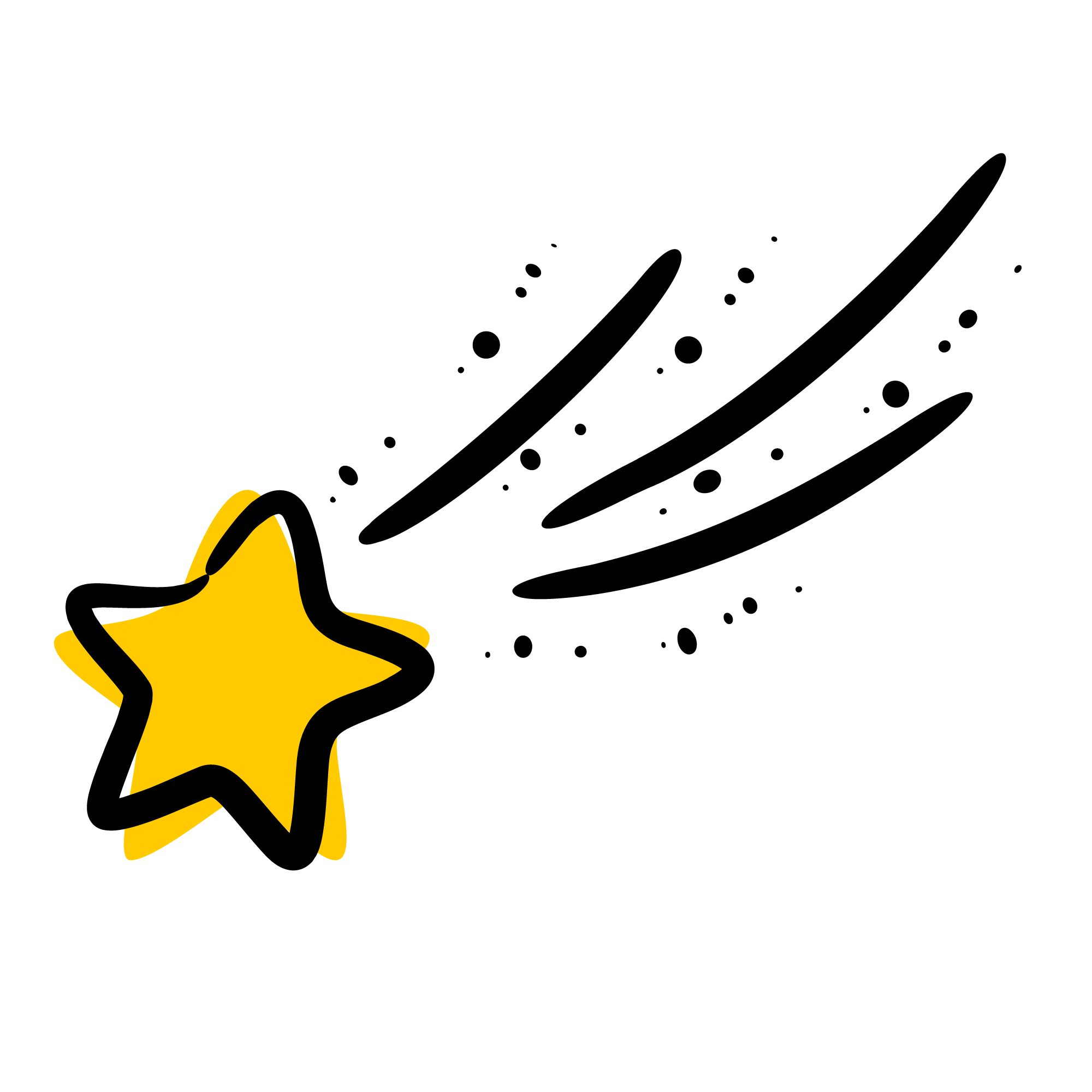 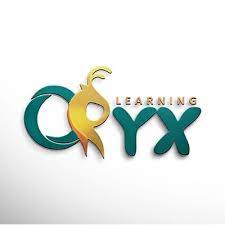 تـــــأكد
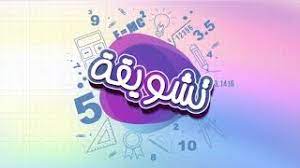 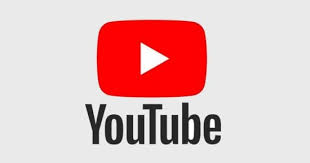 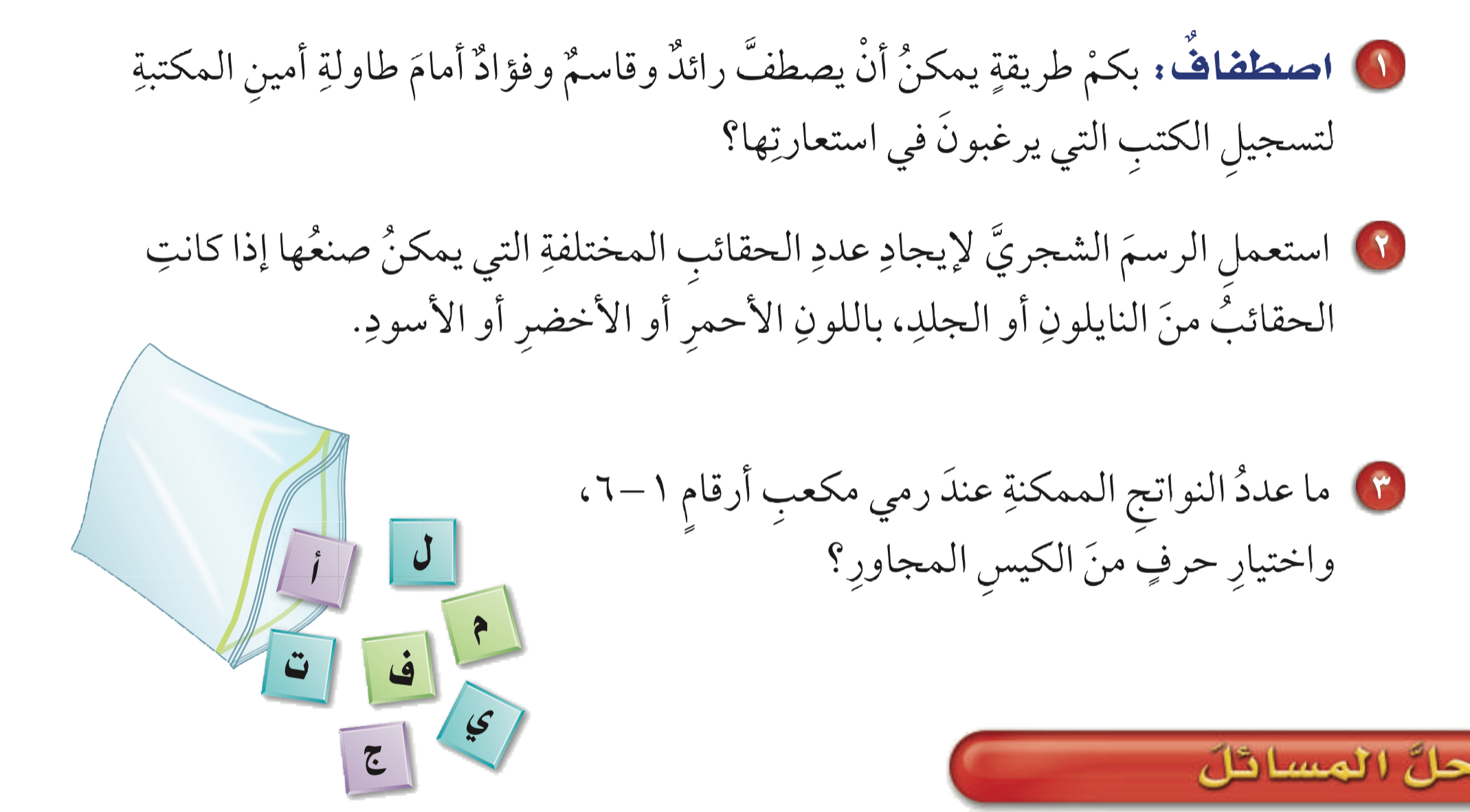 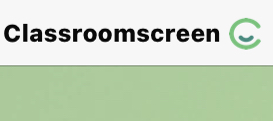 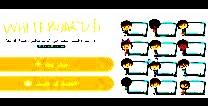 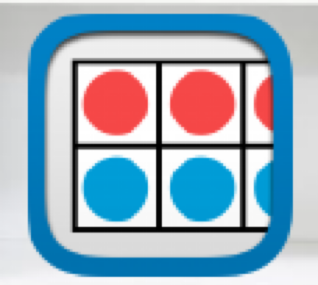 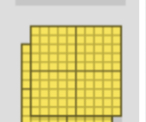 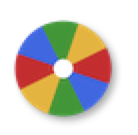 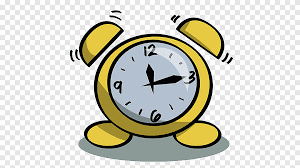 أدوات
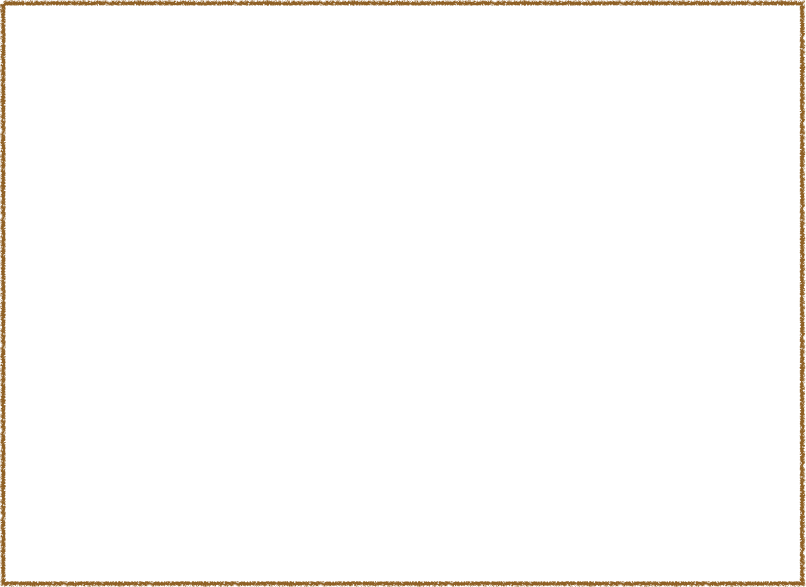 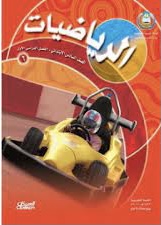 نشاط
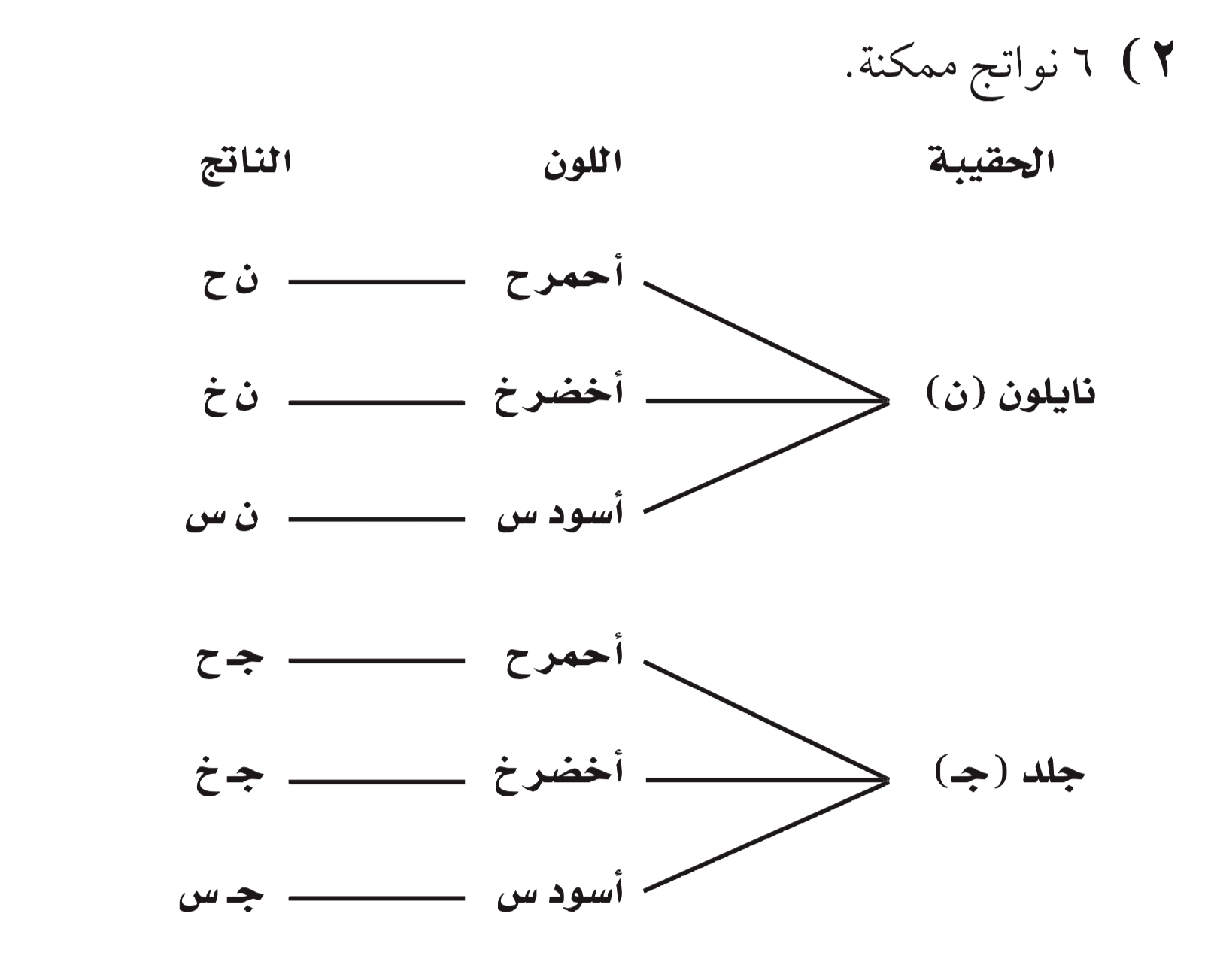 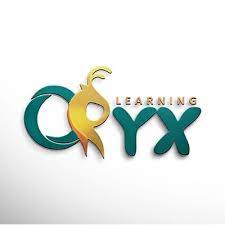 تـــــأكد
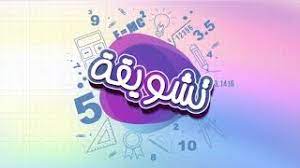 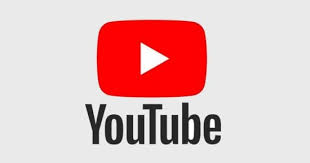 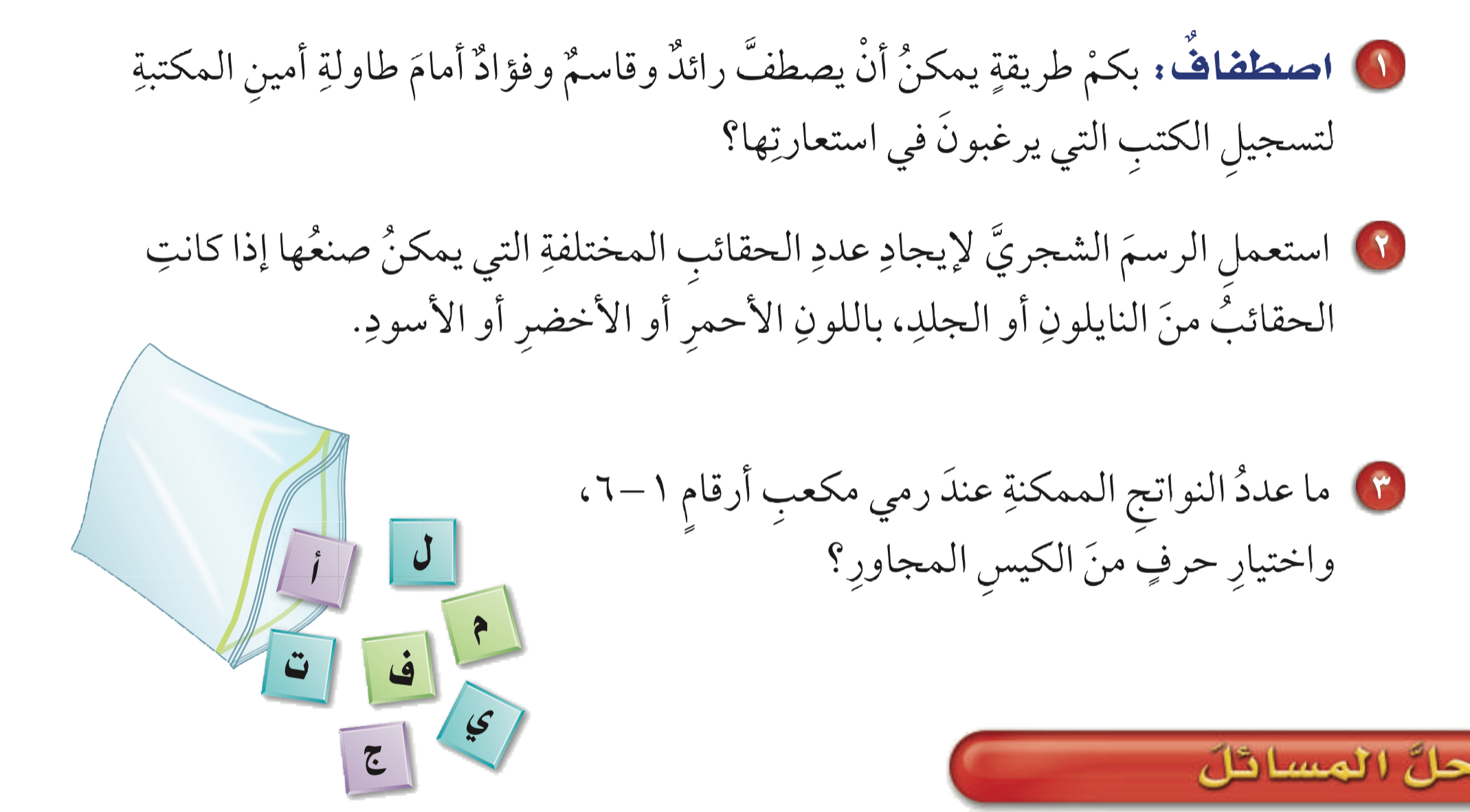 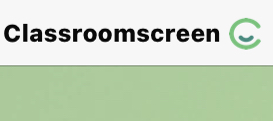 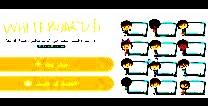 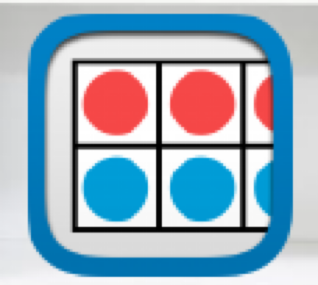 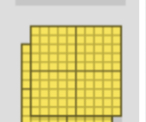 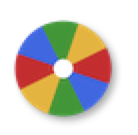 ٦  نواتج ممكنة
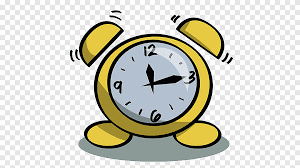 أدوات
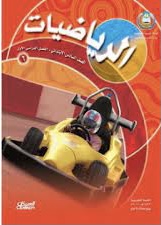 الحل
نشاط
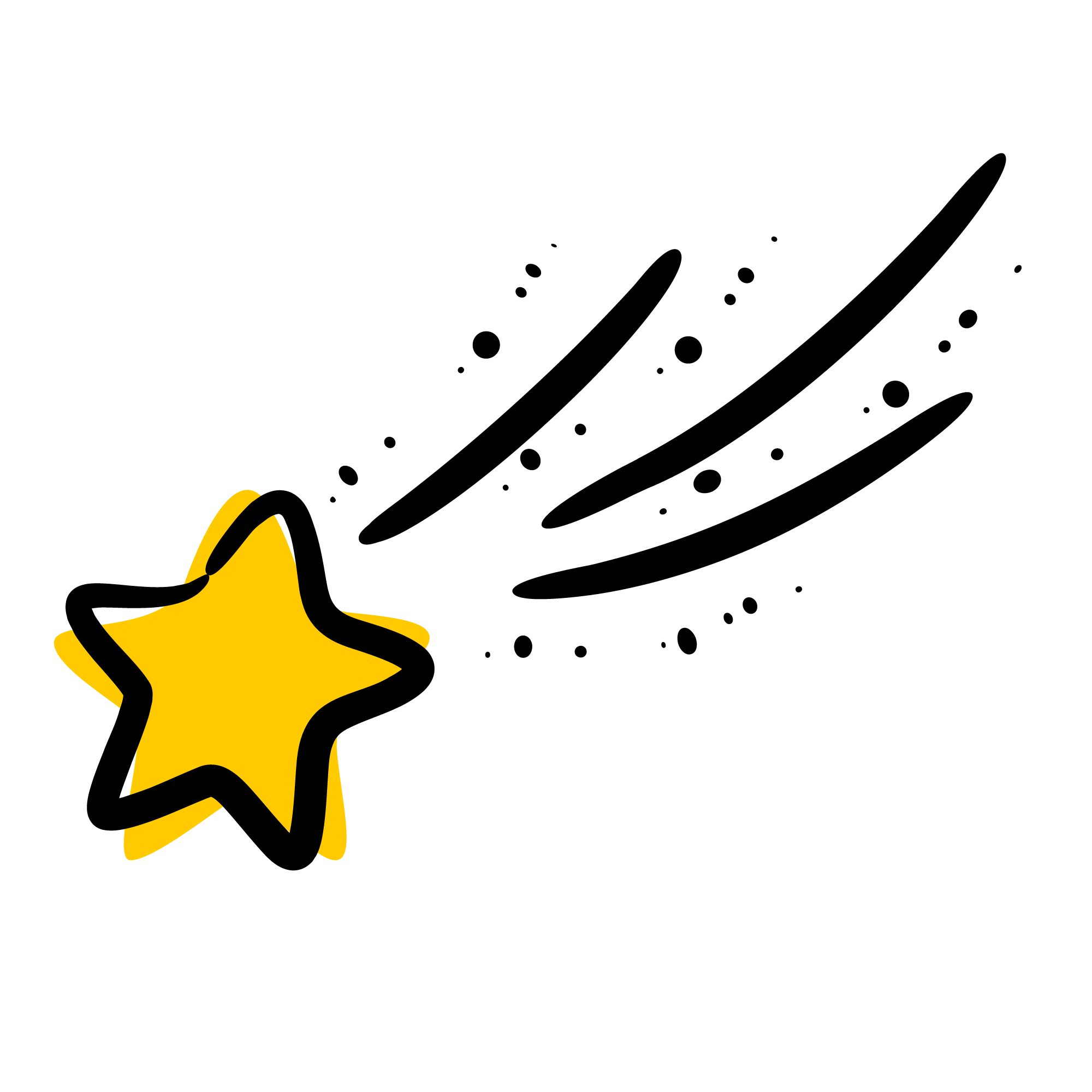 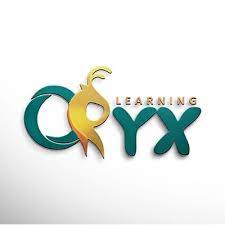 تـــــأكد
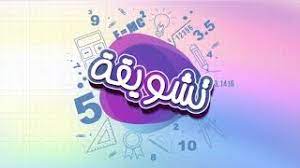 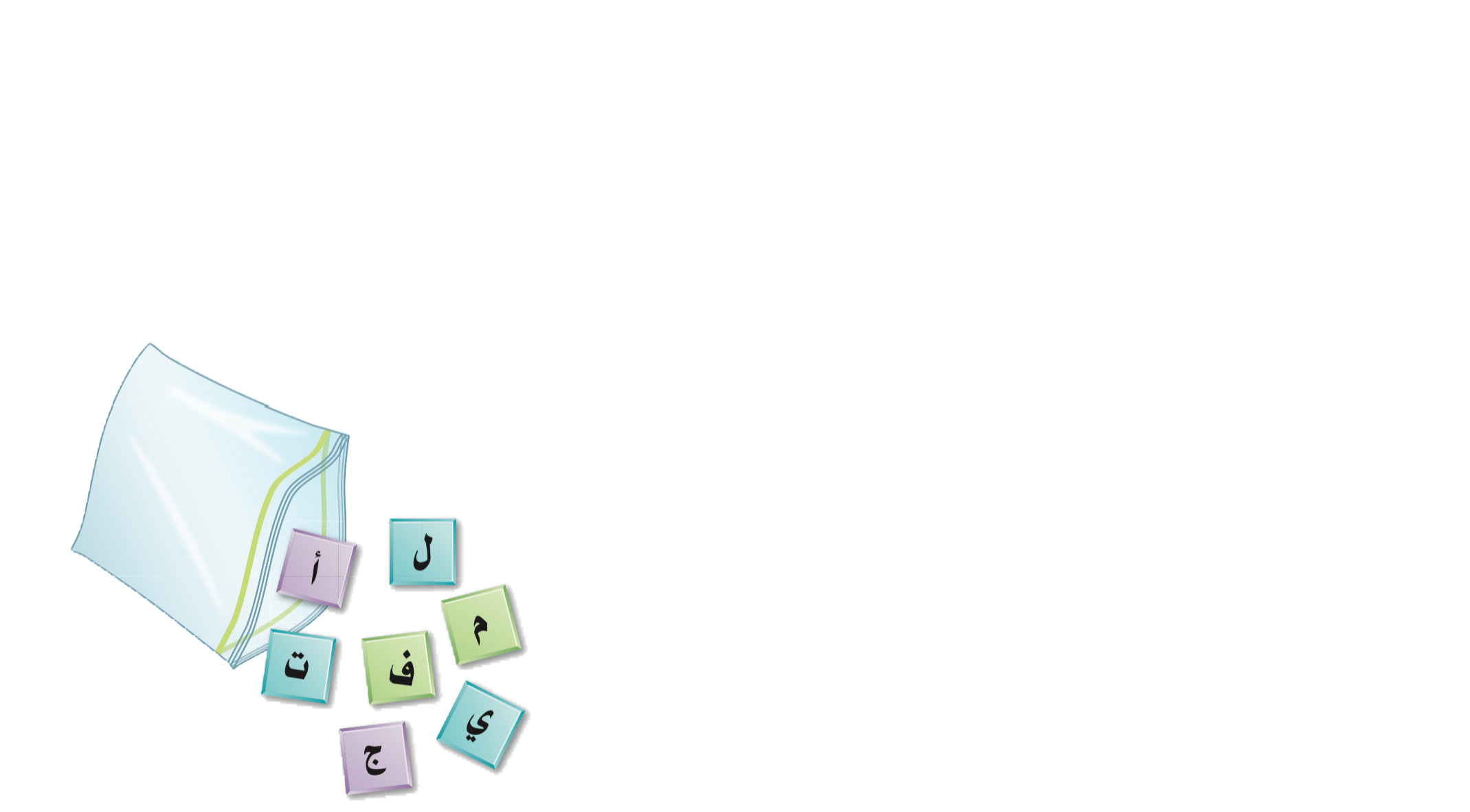 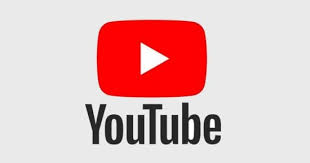 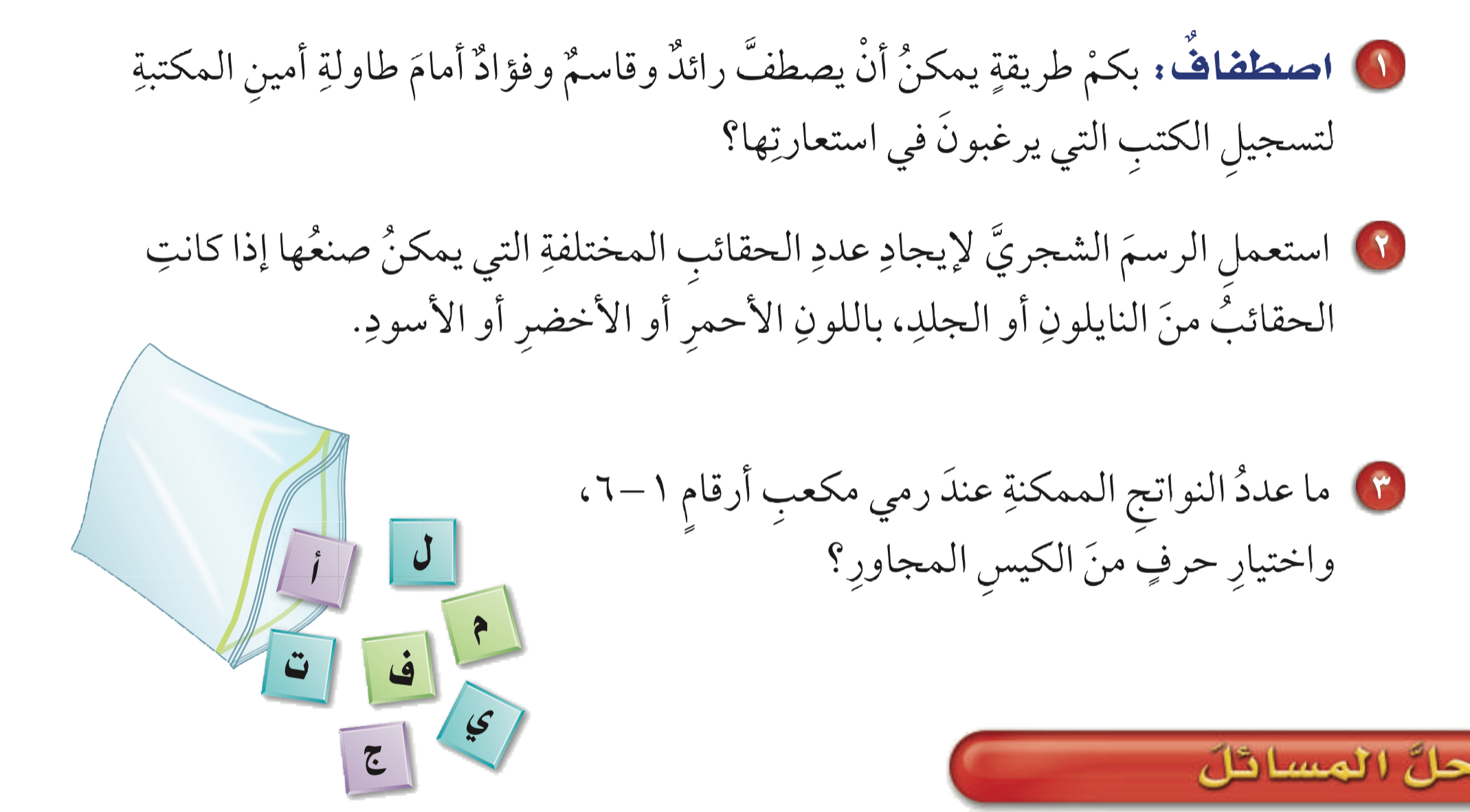 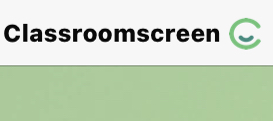 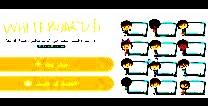 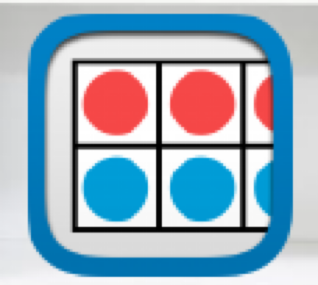 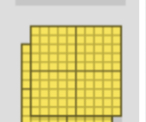 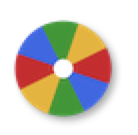 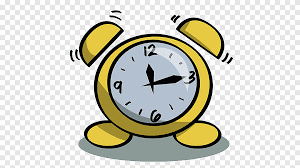 أدوات
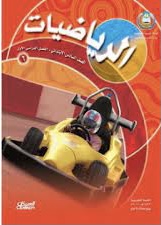 نشاط
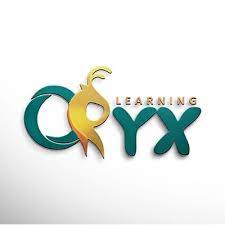 تـــــأكد
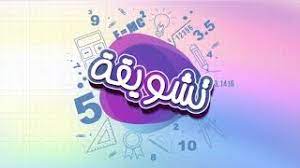 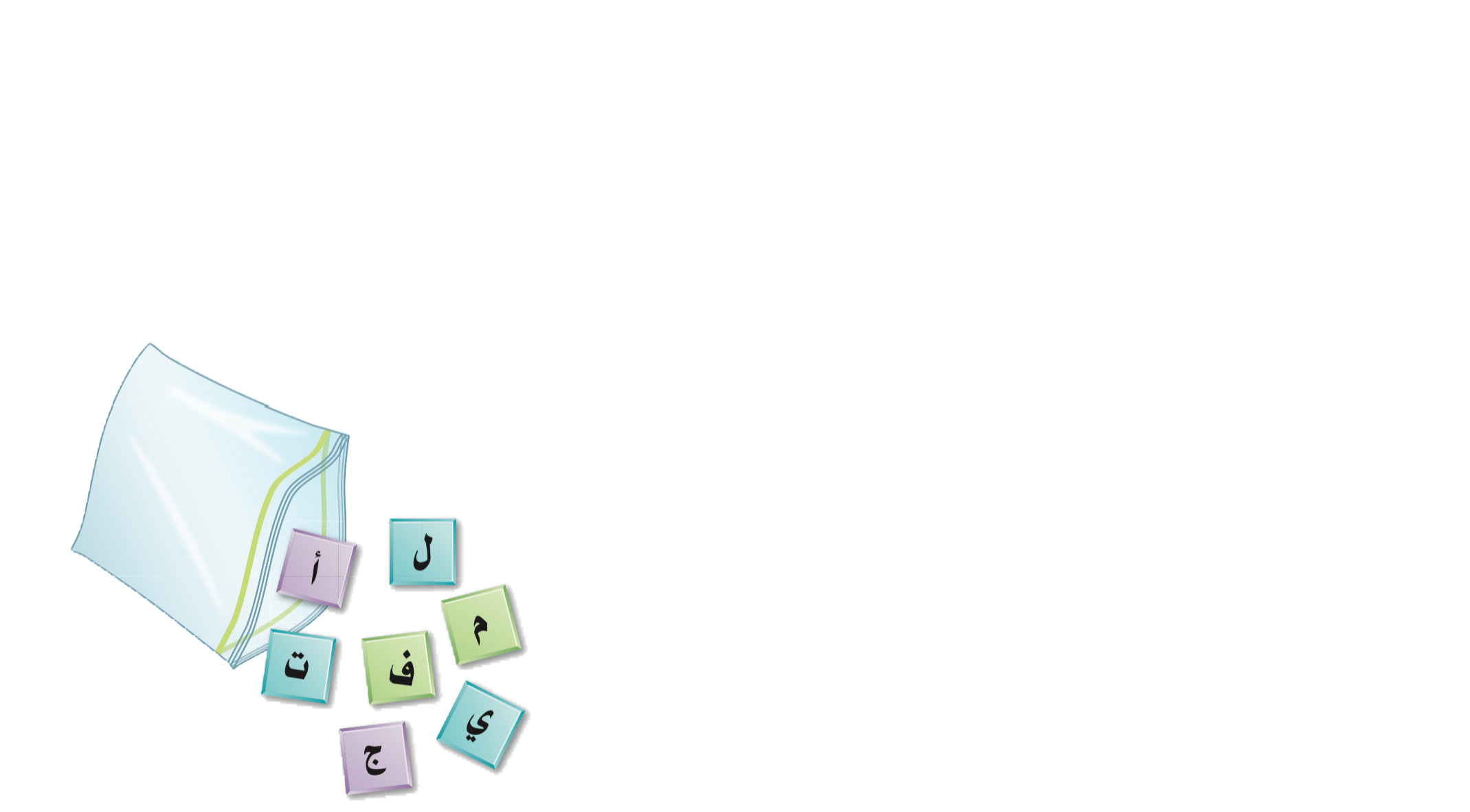 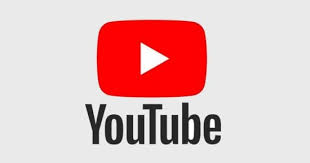 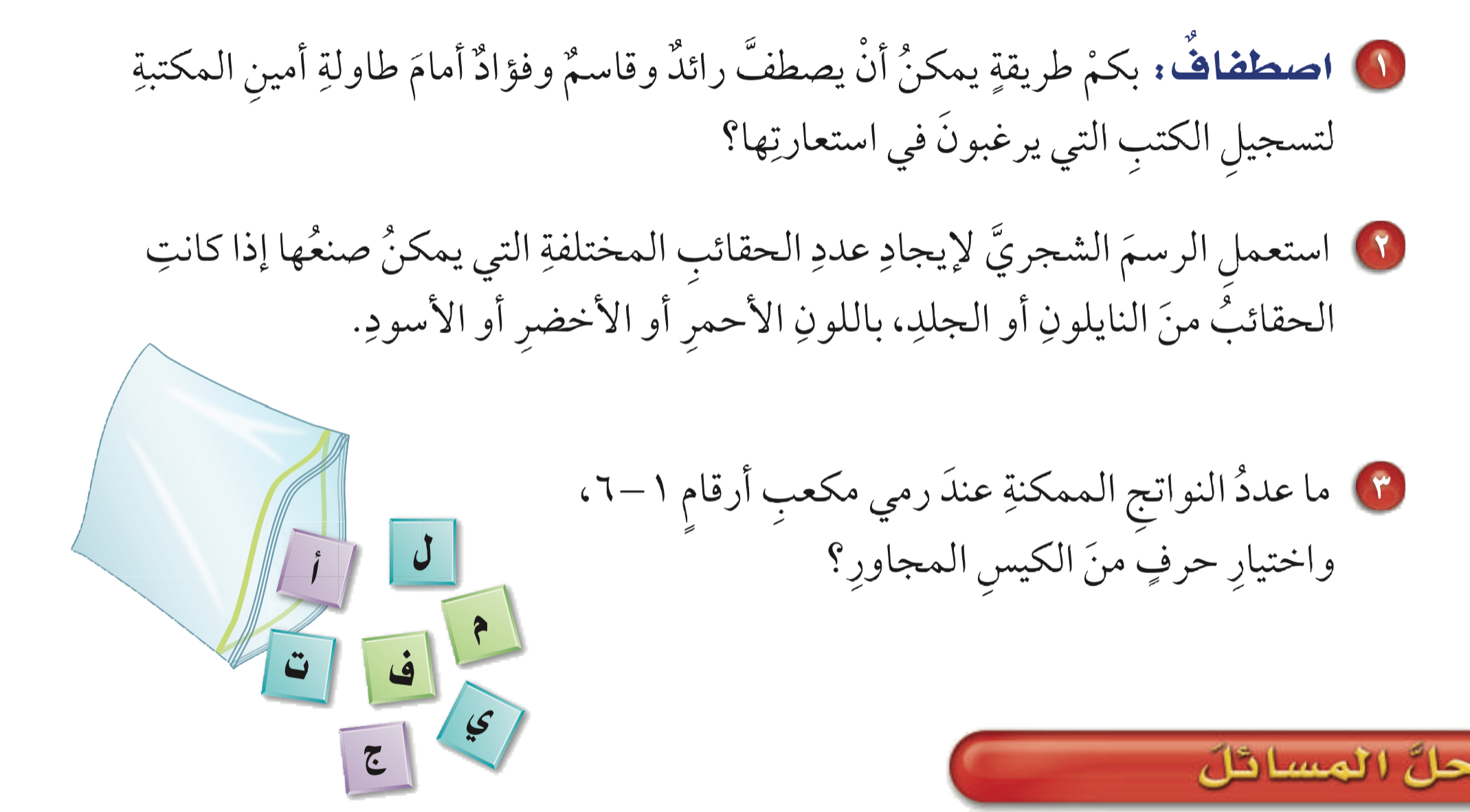 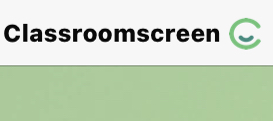 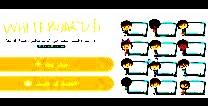 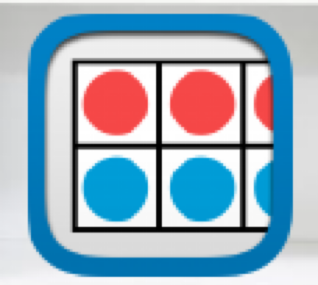 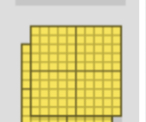 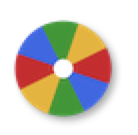 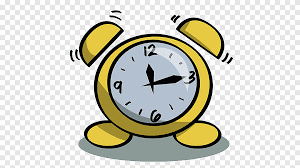 باستعمال مبدأ العد الأساسي:

عدد نواتج اختيار رقم من المكعب × عدد نواتج اختيار حرف من الكيس

٧ × ٦ =٤٢
مسائل مهارات عليا
أدوات
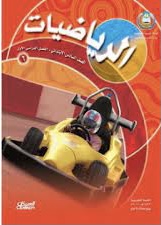 الحل
نشاط
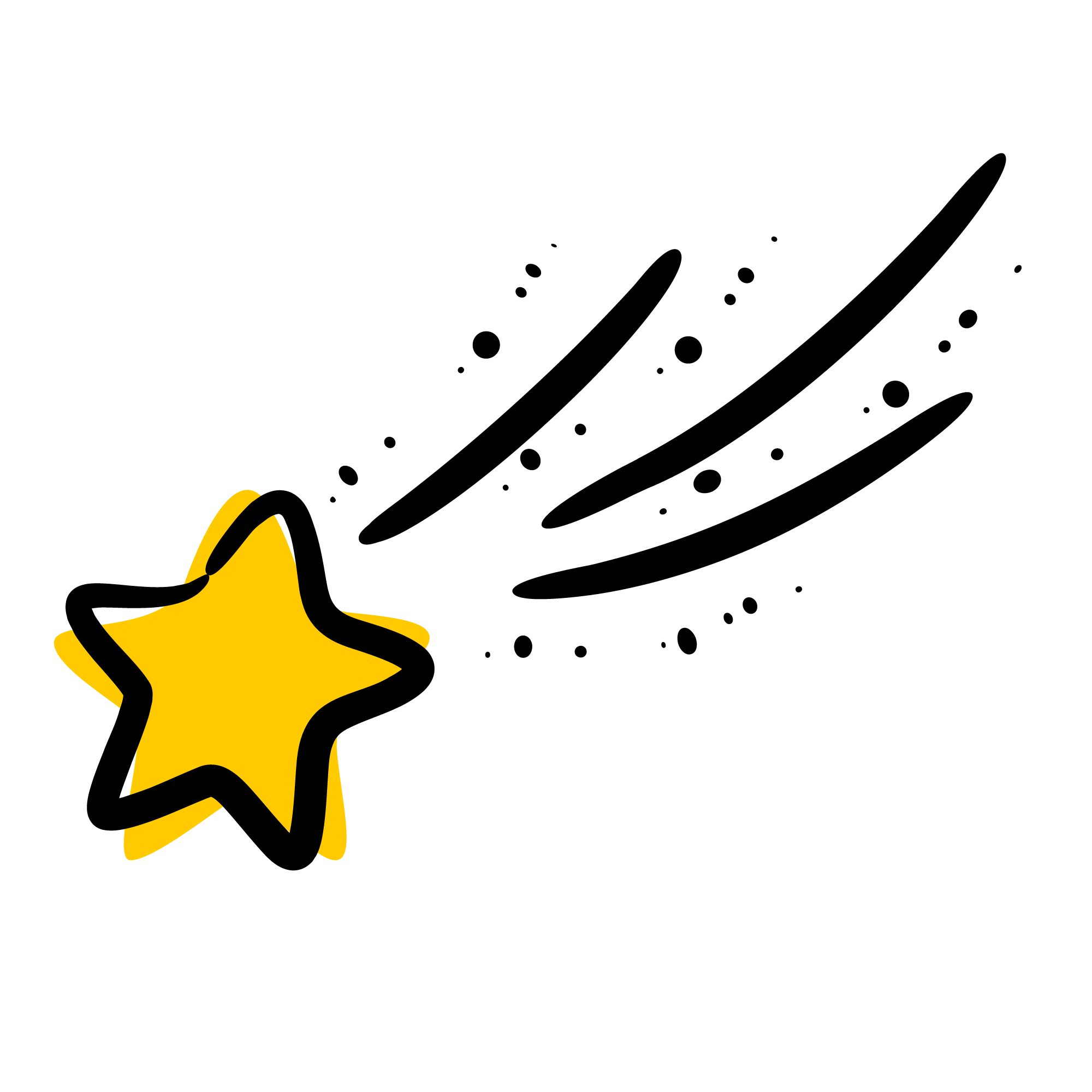 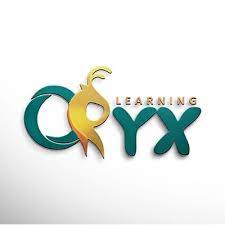 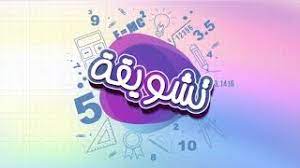 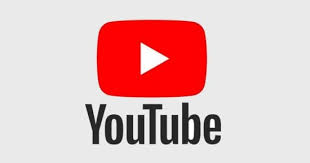 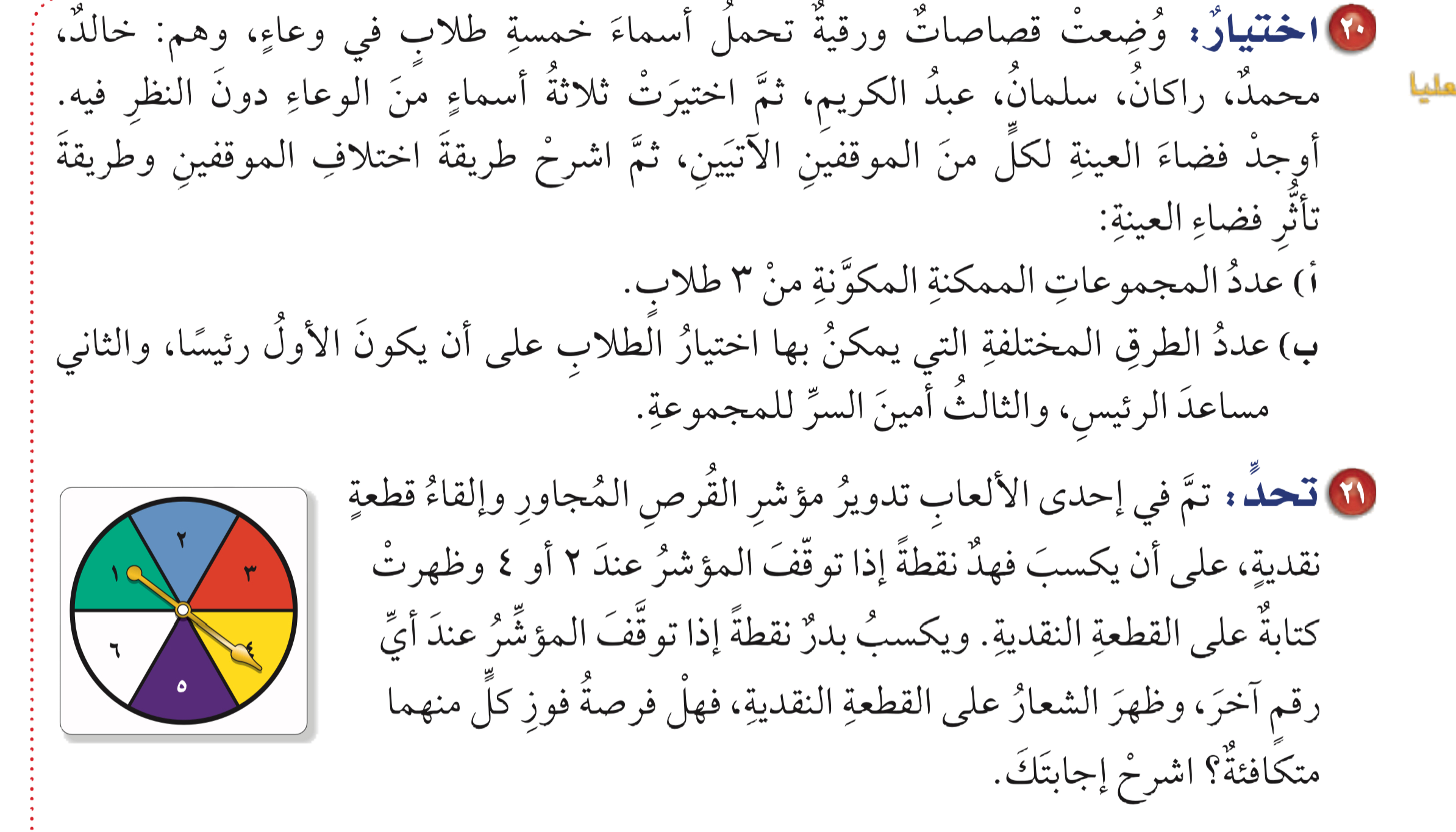 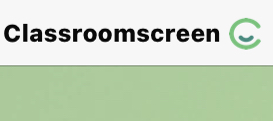 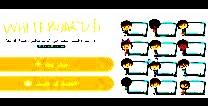 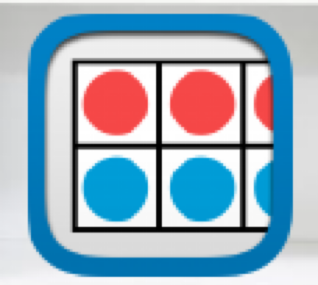 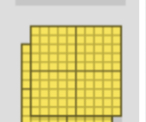 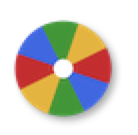 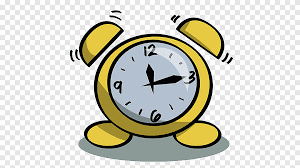 مسائل مهارات عليا
أدوات
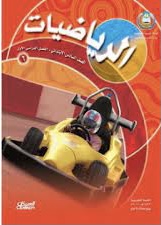 نشاط
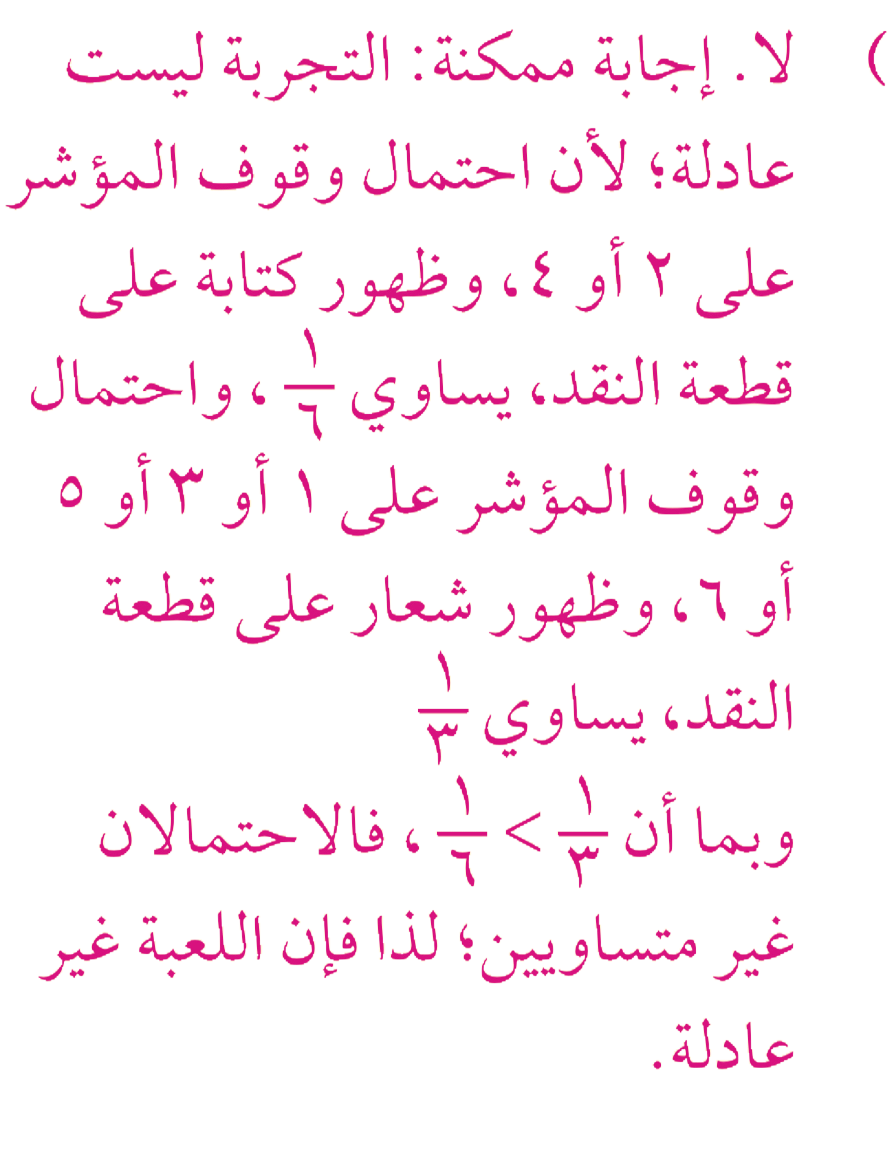 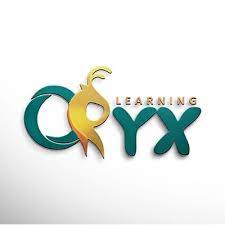 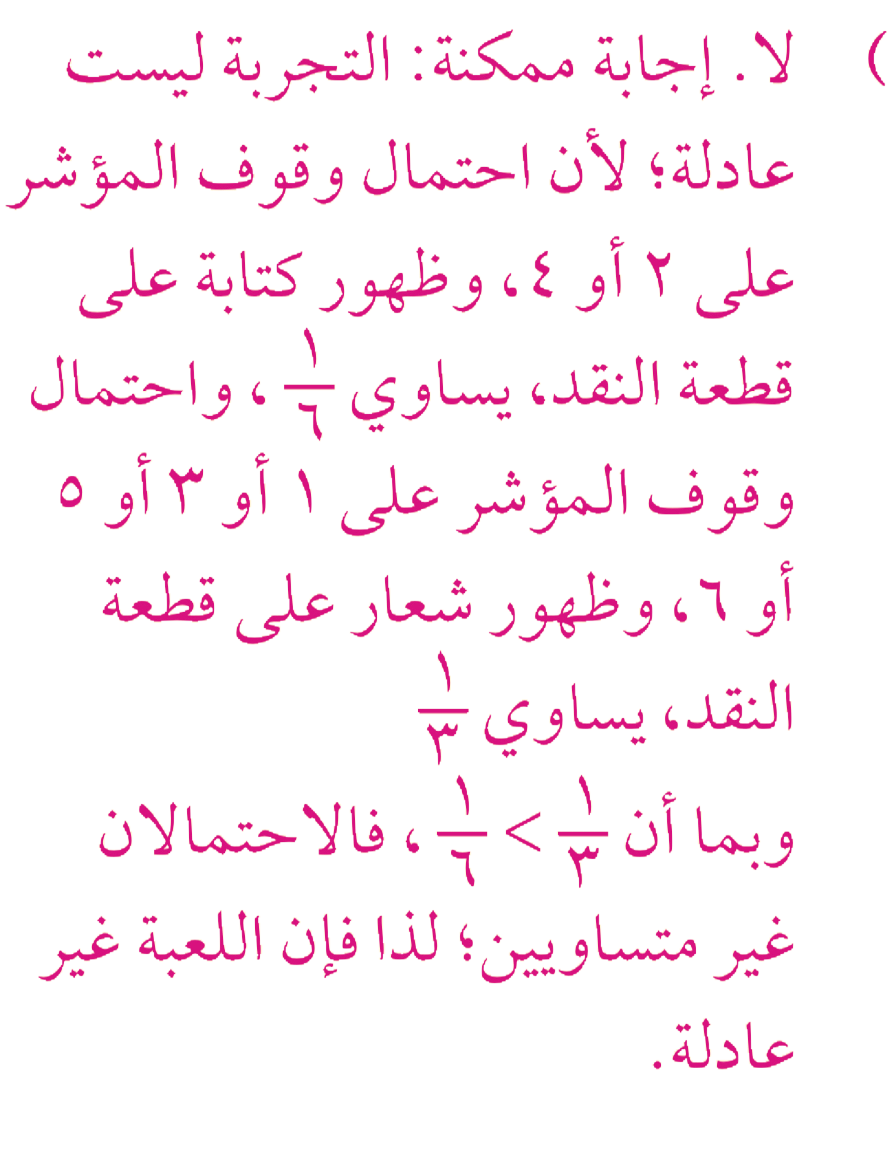 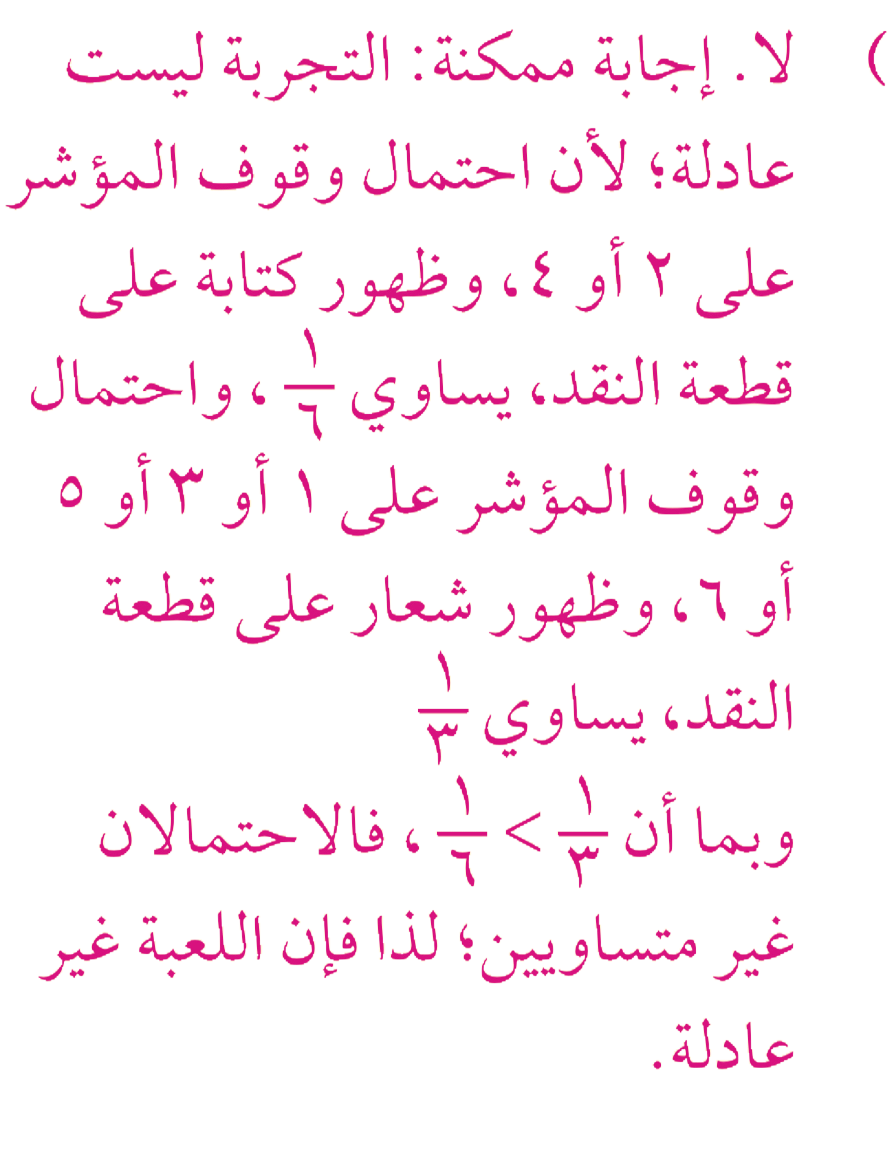 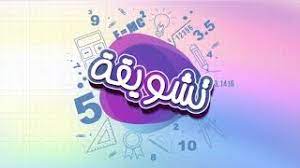 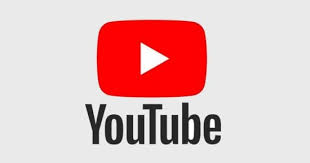 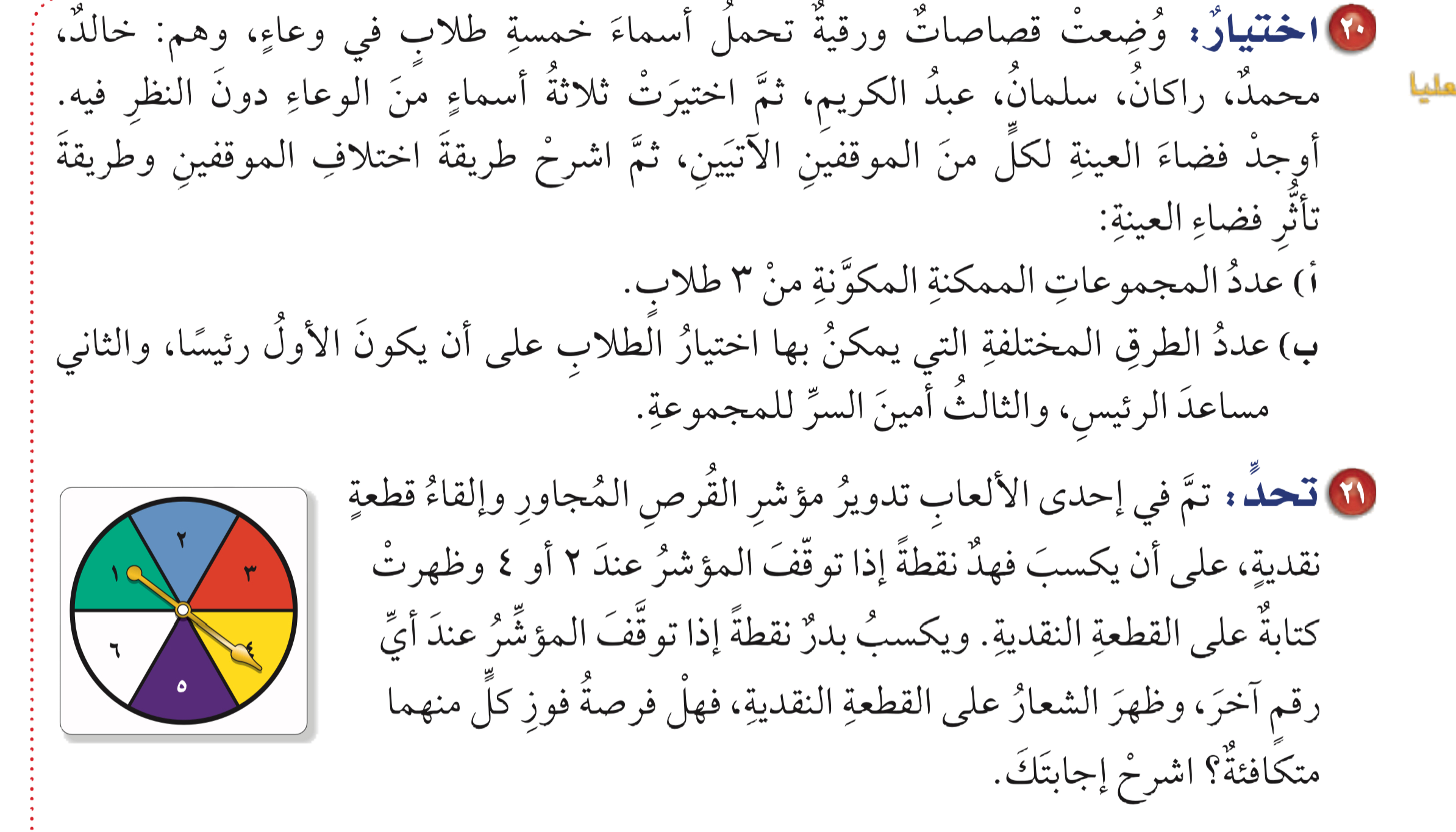 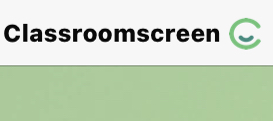 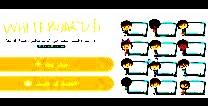 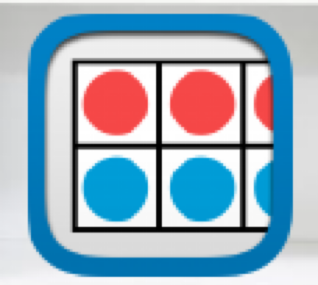 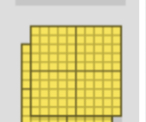 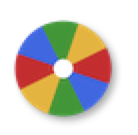 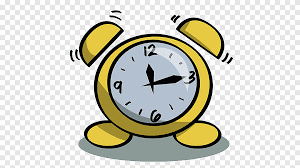 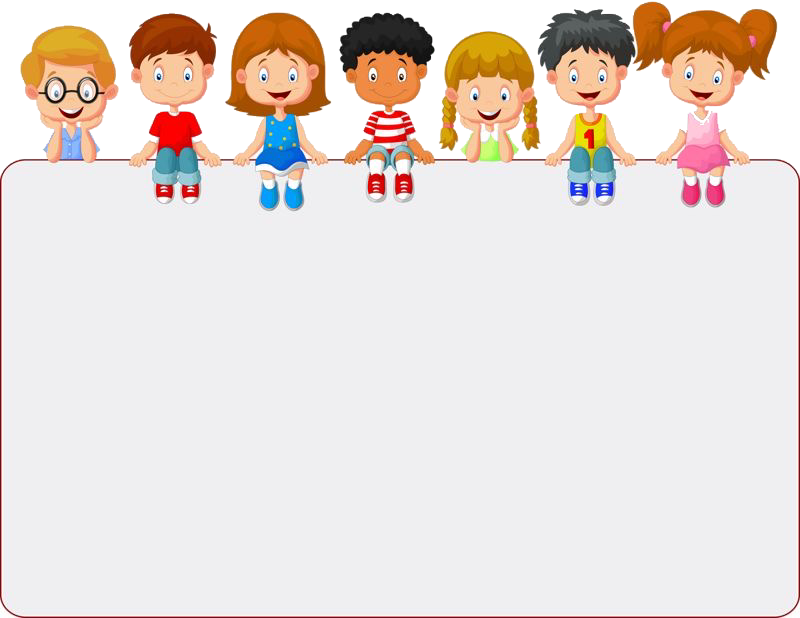 أدوات
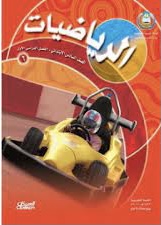 جدول التعلم
نشاط
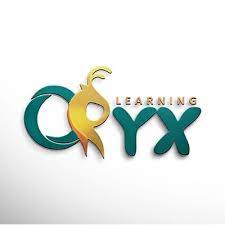 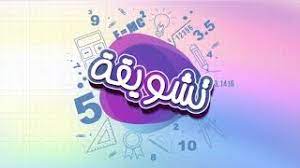 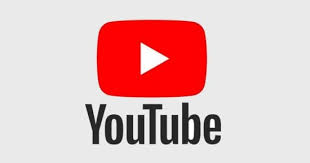 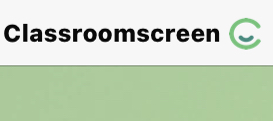 ماذا تعلمت
ماذا أعرف
ماذا أريد أن أعرف
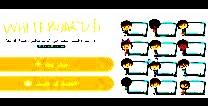 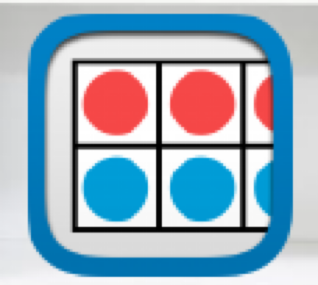 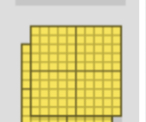 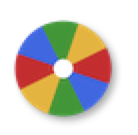 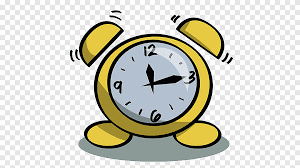 تقويم
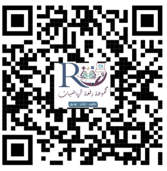 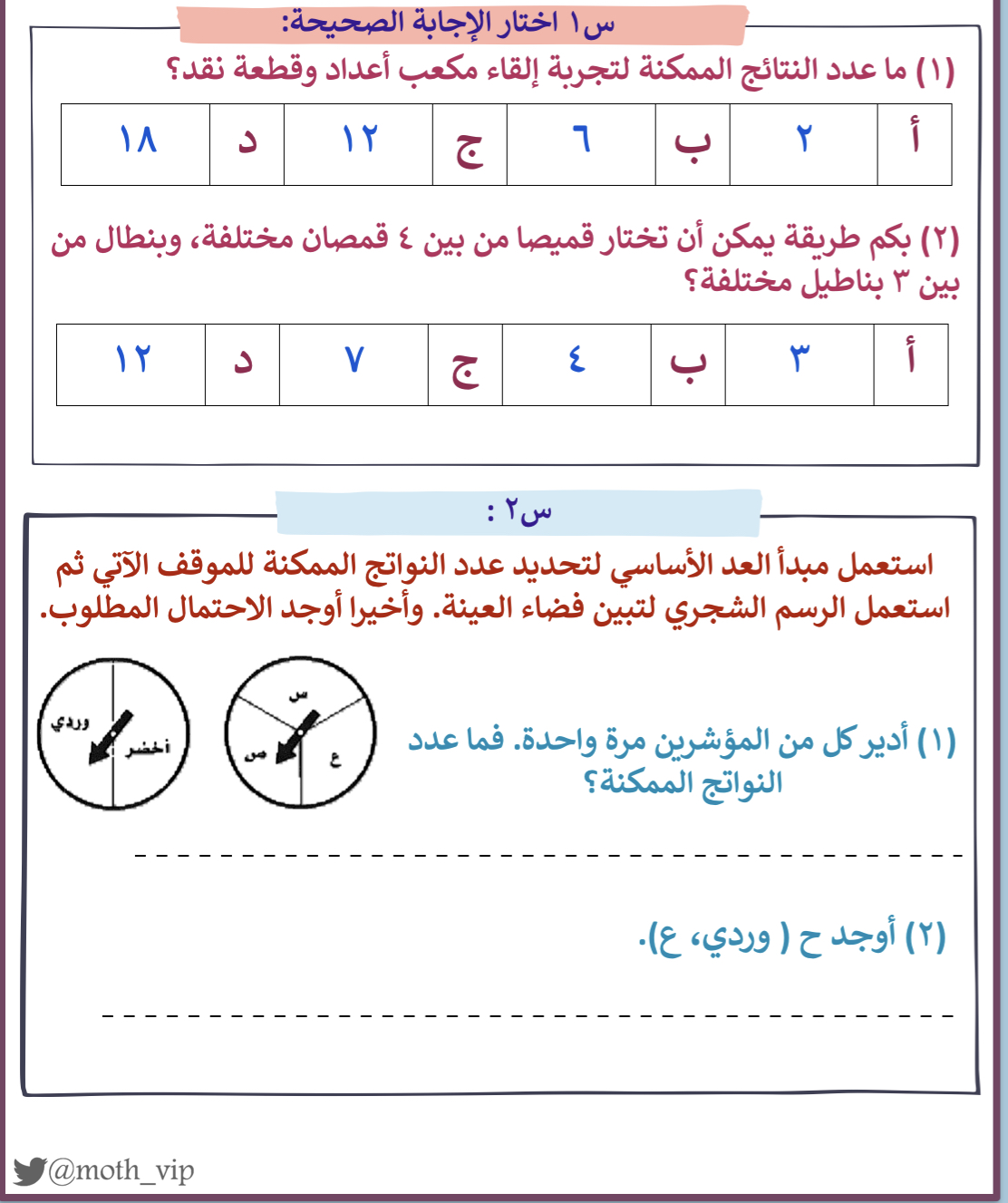 ختامي
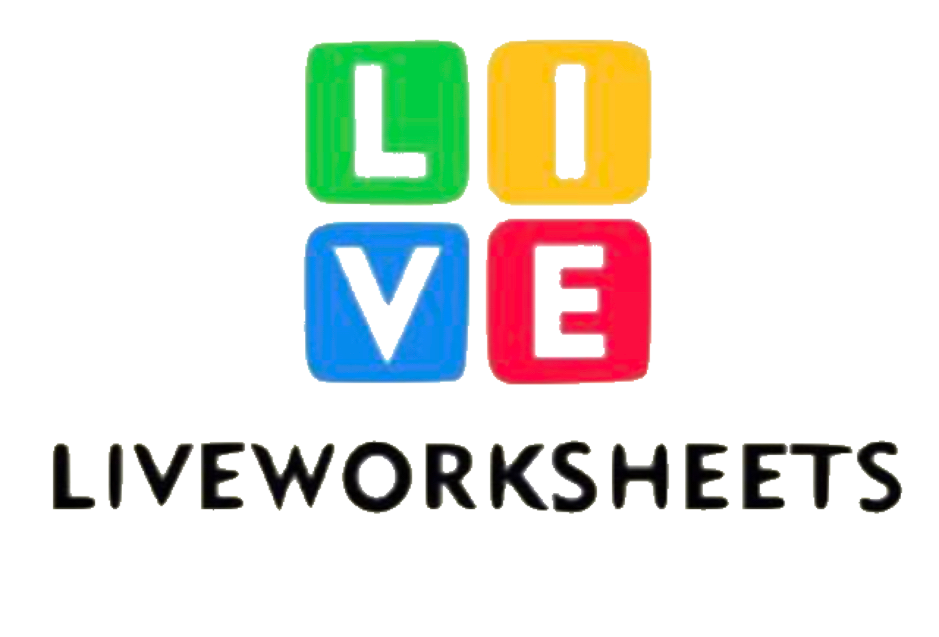 سؤال
ختاماً
الواجب
٤ ، ٦ ، ٨
صفحة
٦٤
إن لم تُقدّم وقتك الثمين وجُهدك وتعبك لأجل هدف عظيم تسعى له فلن تصل إليه.